A ATM551, Lecture #6Surface Energy Balance
Reading Assignment: 

Chapter 4 of Hartmann GPC
1
Last Lecture - Global Energy Balance
Solar Radiation: annual daily insolation at TOA varies from 400 W/m2 in the tropics to 150W/m2 at the poles, where it varies with season. Surface S also varies with clouds and water vapor. 
Terrestrial Radiation: Earth’s effective emission temperature = 255K or 
	-18oC, which is close to atmospheric T at 5km altitude.
Greenhouse Effect: natural greenhouse effect raises Earth’s surface temperature from -18oC to 15oC, a 33oC warming. It reduces the OLR at TOA to 239 W/m2 from 396 W/m2 at the surface, a 157W/m2 heating.  
Global Energy Fluxes (in W/m2): averaged over each m2 of Earth’s surface
     SW: Incoming S = 341, atmos. absorbed = 78, reflected = 102 (79 by clouds & atmos.) + 23 by surface), absorbed by Earth’s surface=161
	LW: OLR = 239 at TOA, sfc downward 333 (uncertain), sfc upward = 396
	LH = 80 (uncertain);   SH =17,  Net heating 0.9
Poleward Energy Transport: total peaks at 5.5PW around 30-40o N and S, mostly by the atmosphere, oceans contribute 1/3. 
Global Atmospheric Energy Balance: LW cooling (176) balances heating from solar radiation (78), surface LH (80) and SH (17).
2
Outline of Today’s Lecture
Surface Energy Fluxes

Heat Capacity: for the Atmosphere, Oceans, and Land

Heat transport in soils 

Surface solar radiation

Surface LW radiation  

Surface SH and LH fluxes: Bowen Ratio

Spatial distributions of the surface energy fluxes
3
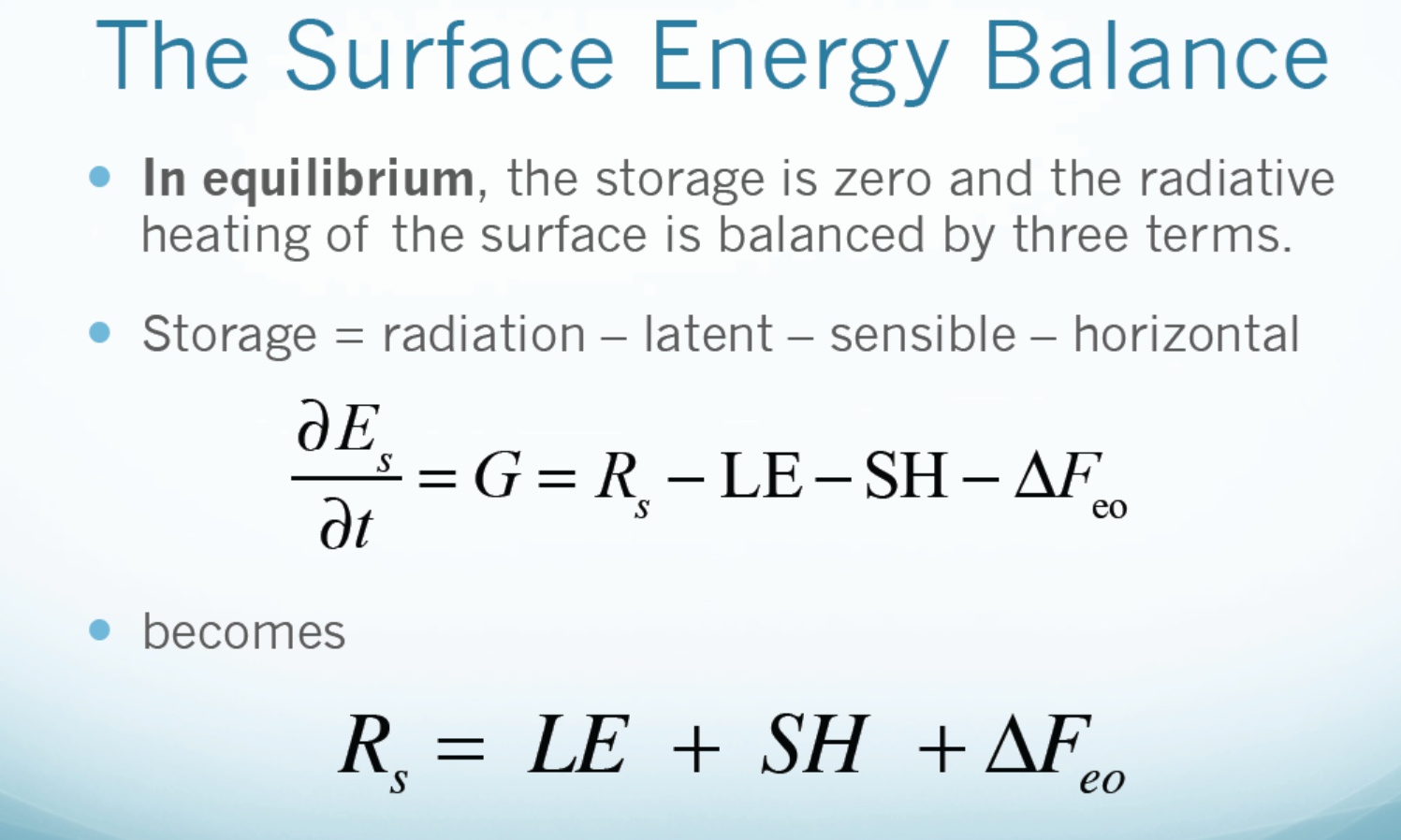 change
net
change
small over land
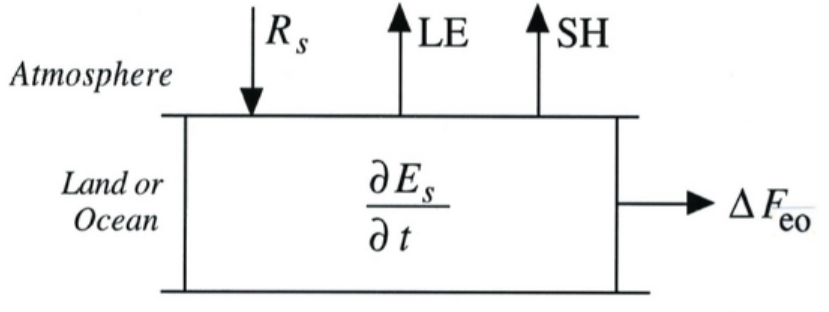 4
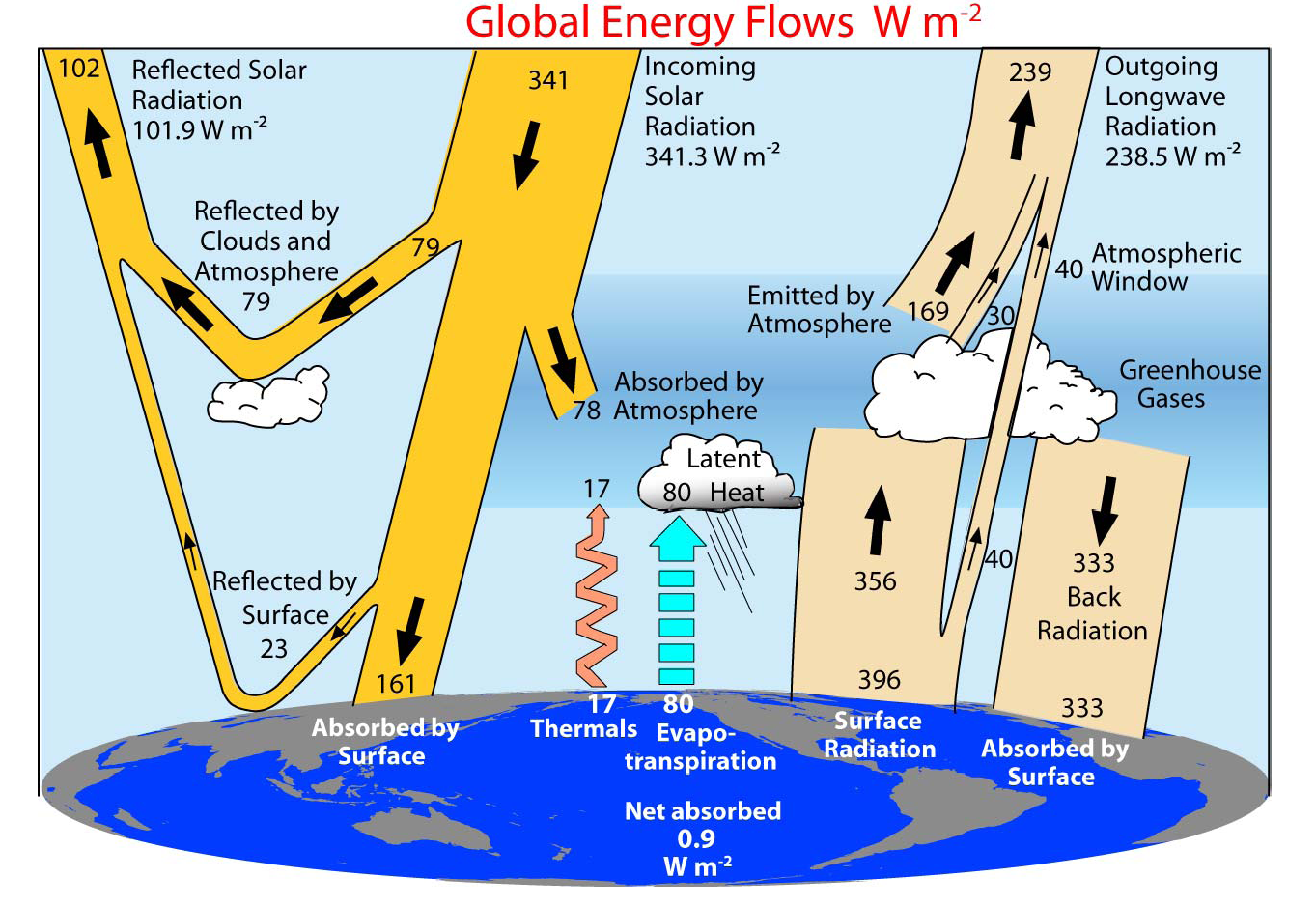 98 (161+333-396)   80  17 = 1
Trenberth et al. (2009, BAMS)
5
The fluxes vary with location, but annual R-LH-SH 0 maintains over most land areas
[Speaker Notes: Data used: TOA fluxes: satellite obs. Other fluxes: atmospheric reanalyses.  LH: adjusted GPCP]
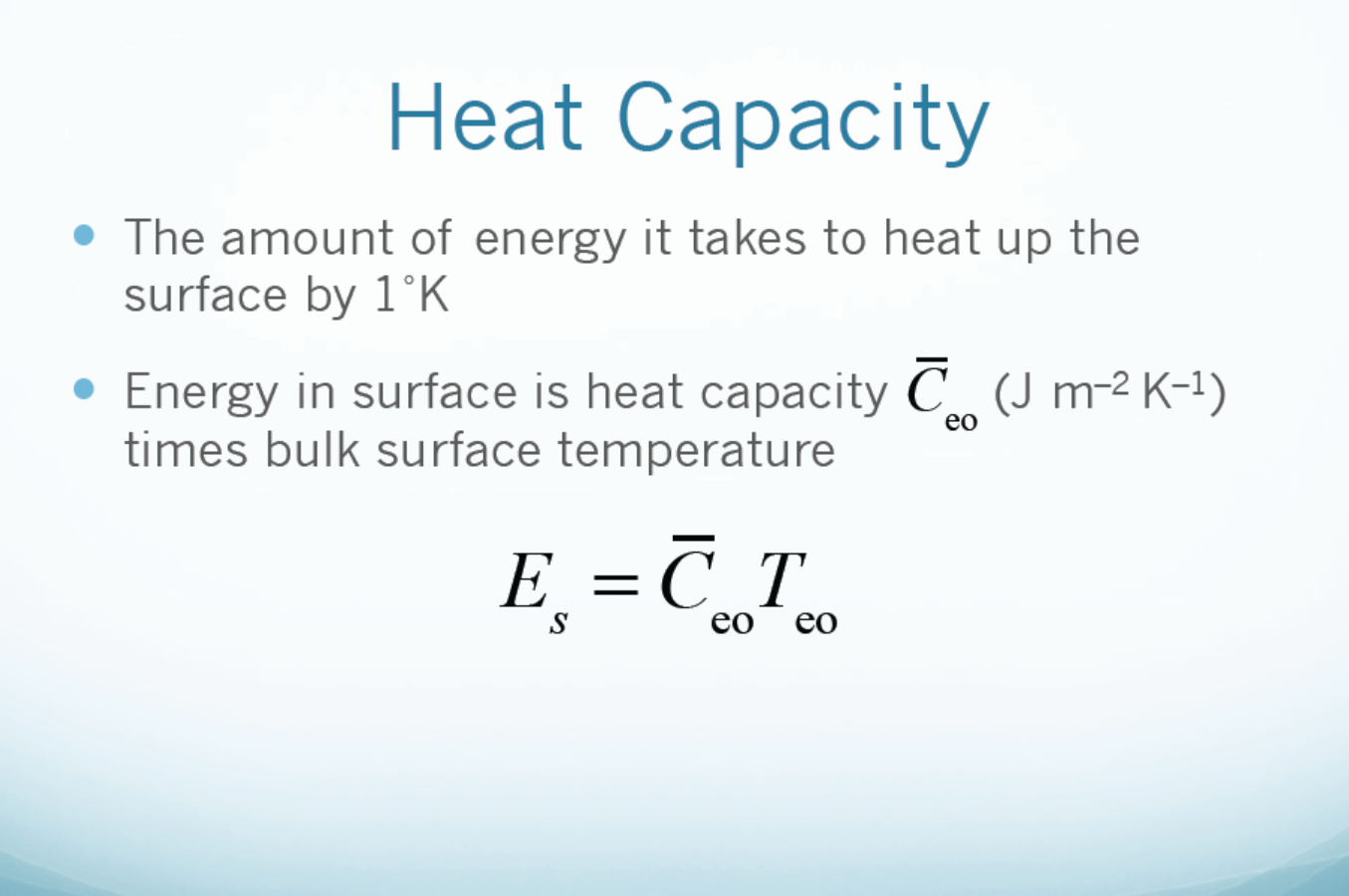 Surface
, depends on surface type and layer depth.
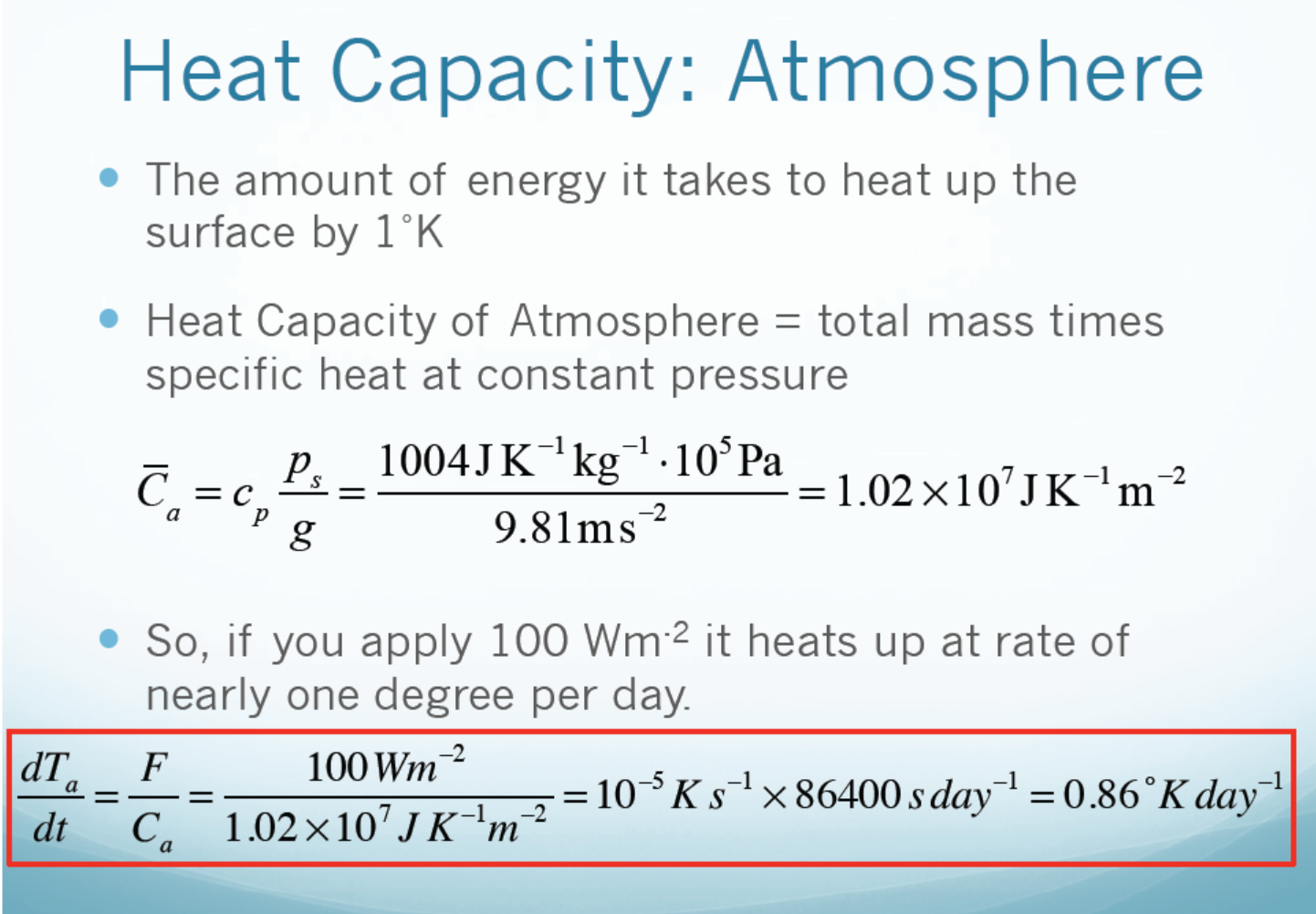 Global LH and solar heating80W/m2 ,  each raises  atmospheric T by ~0.7K/day
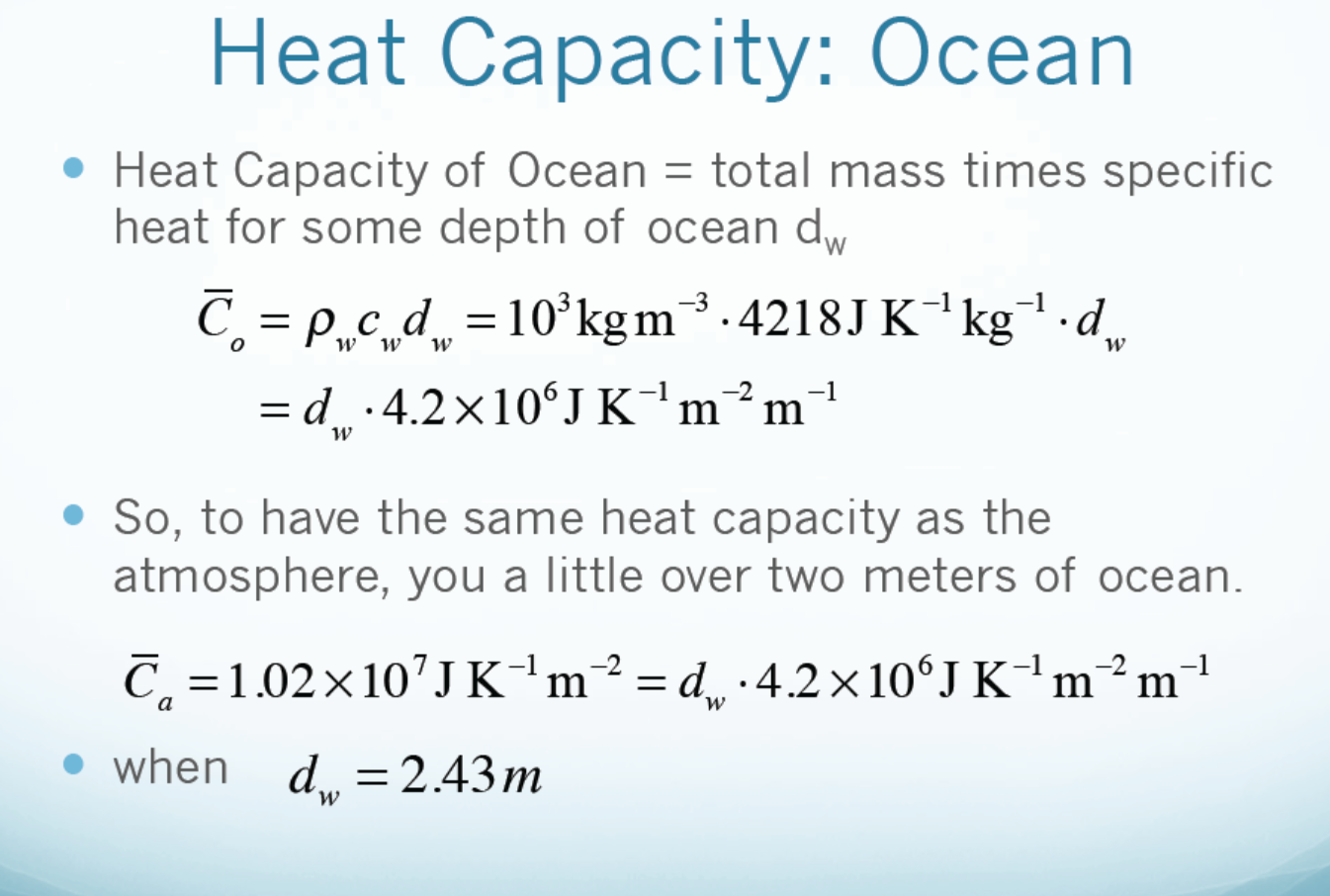 need
Compared to the depth of the troposphere of 12-18km.
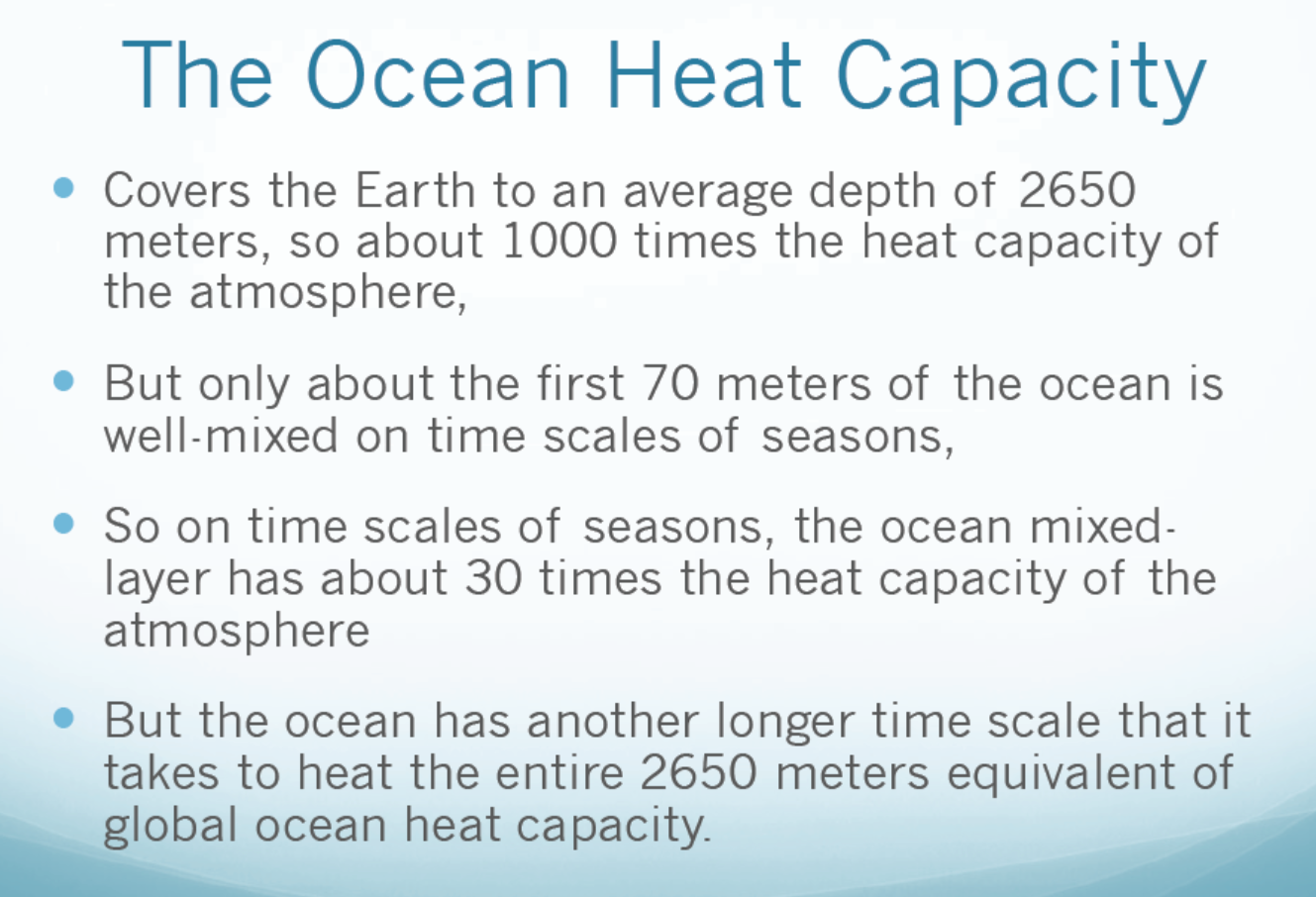 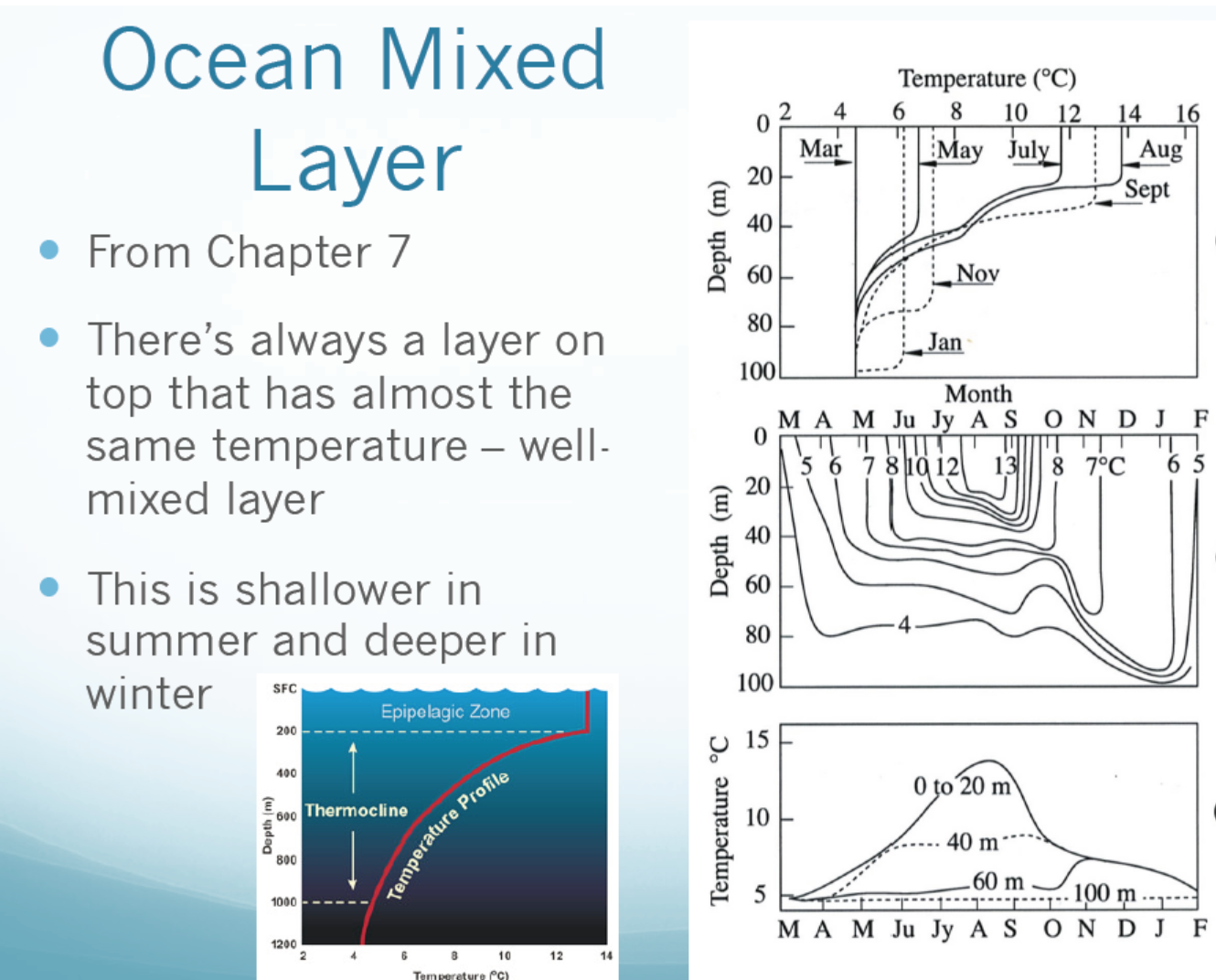 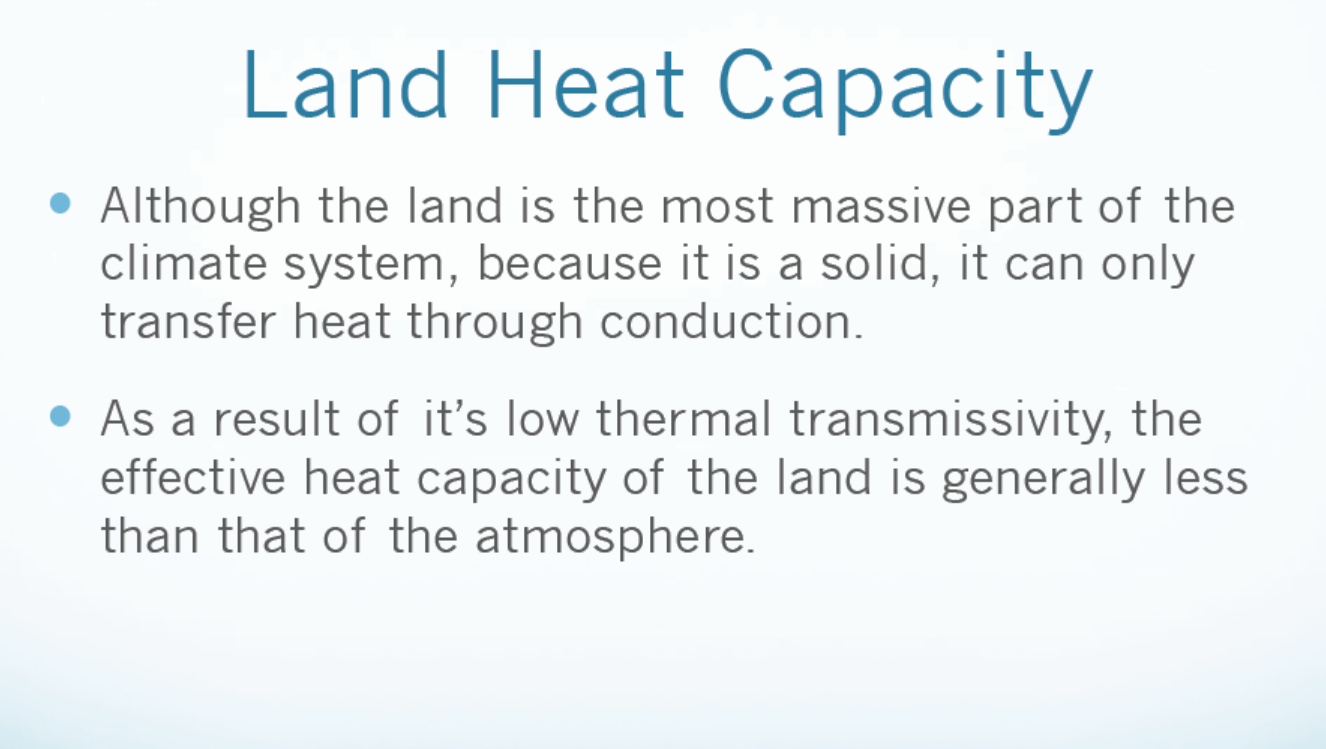 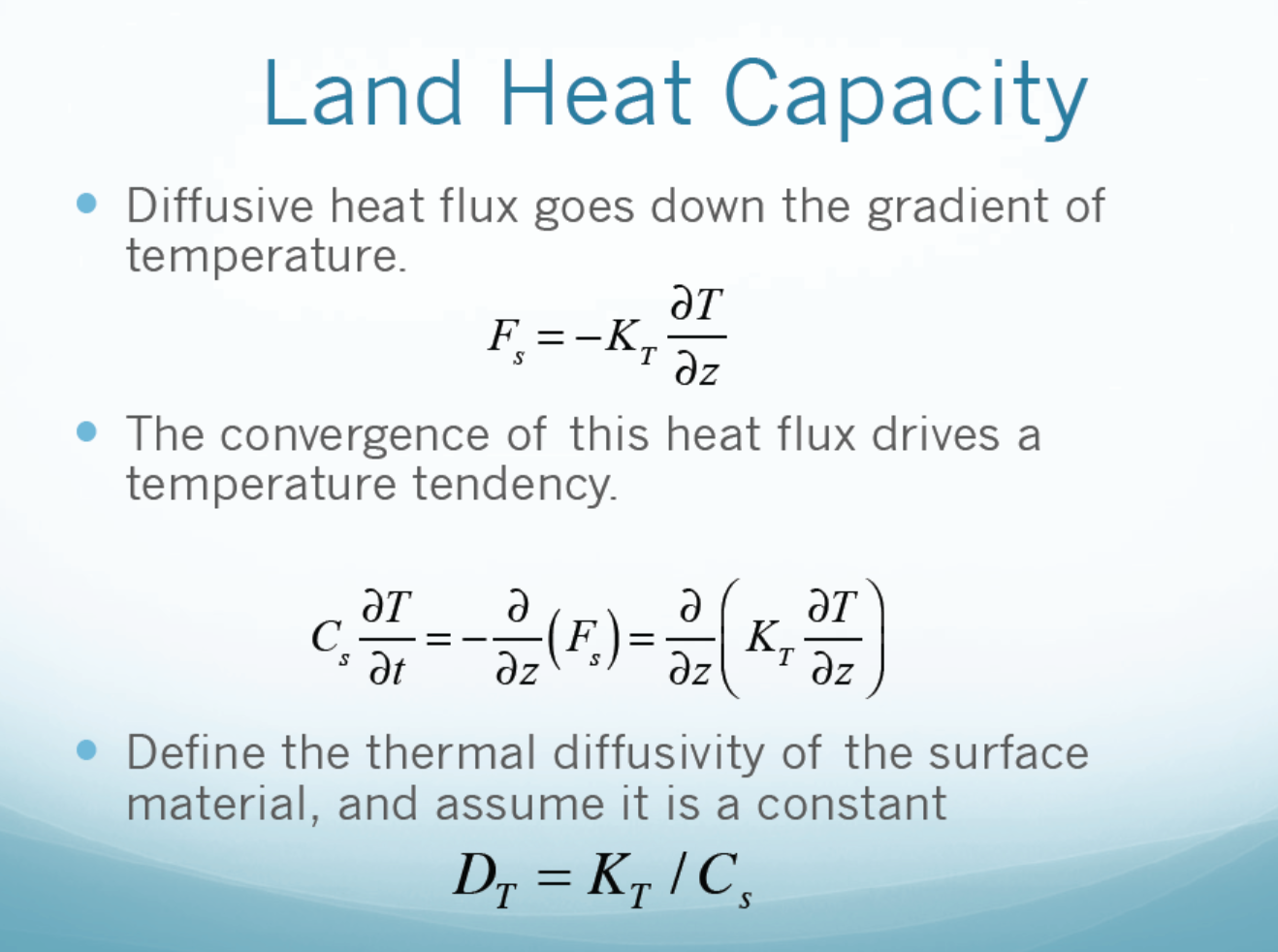 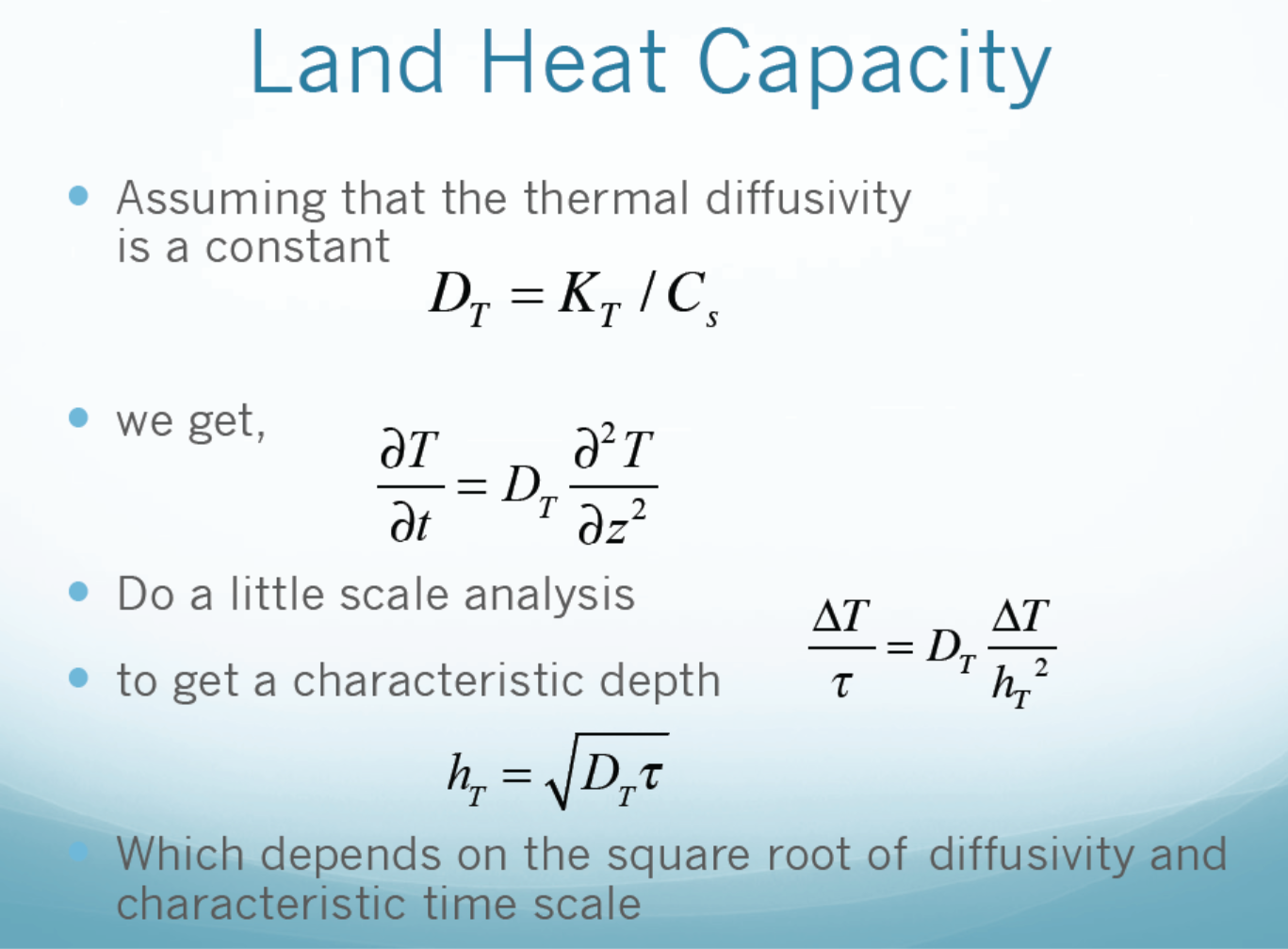 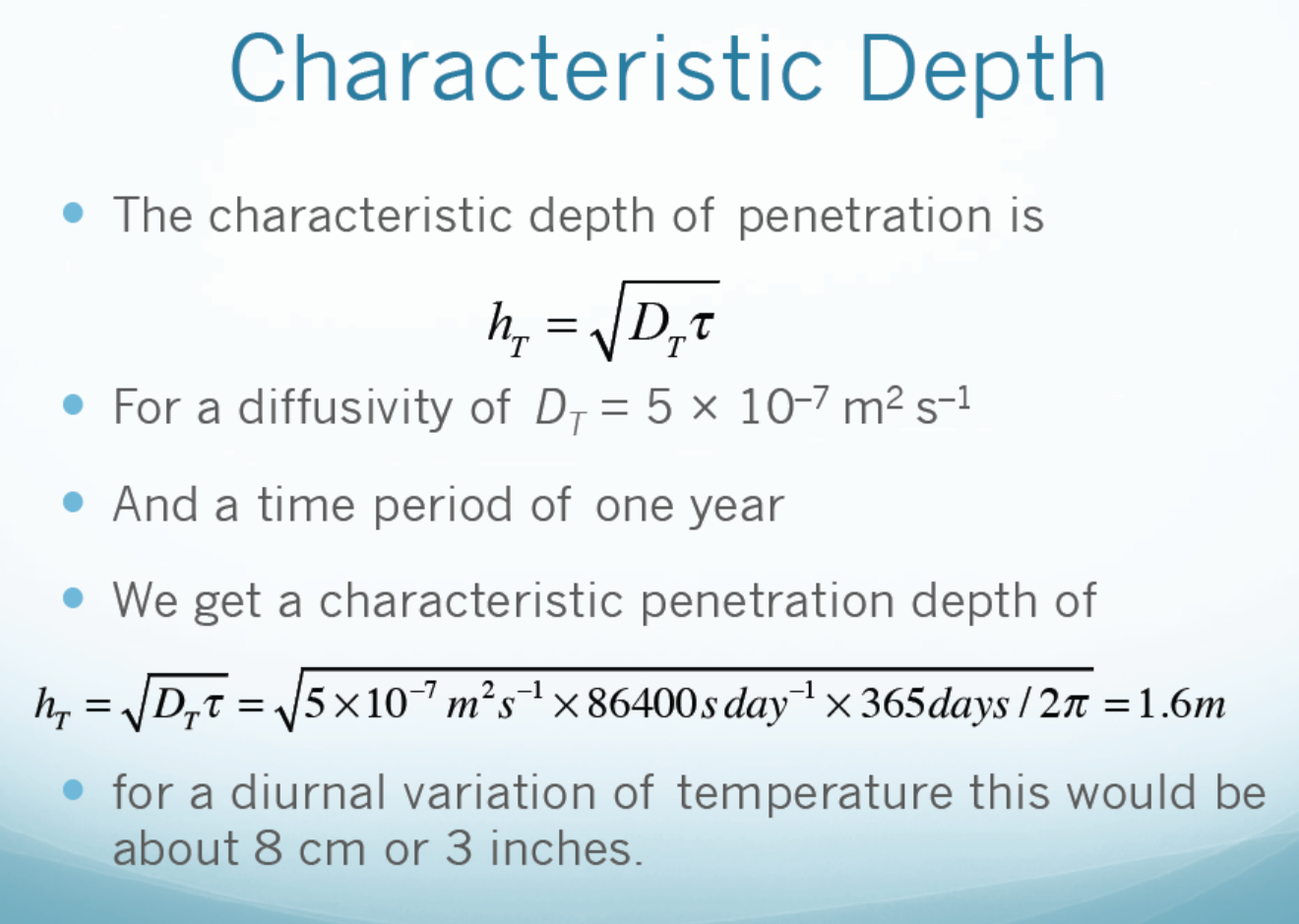 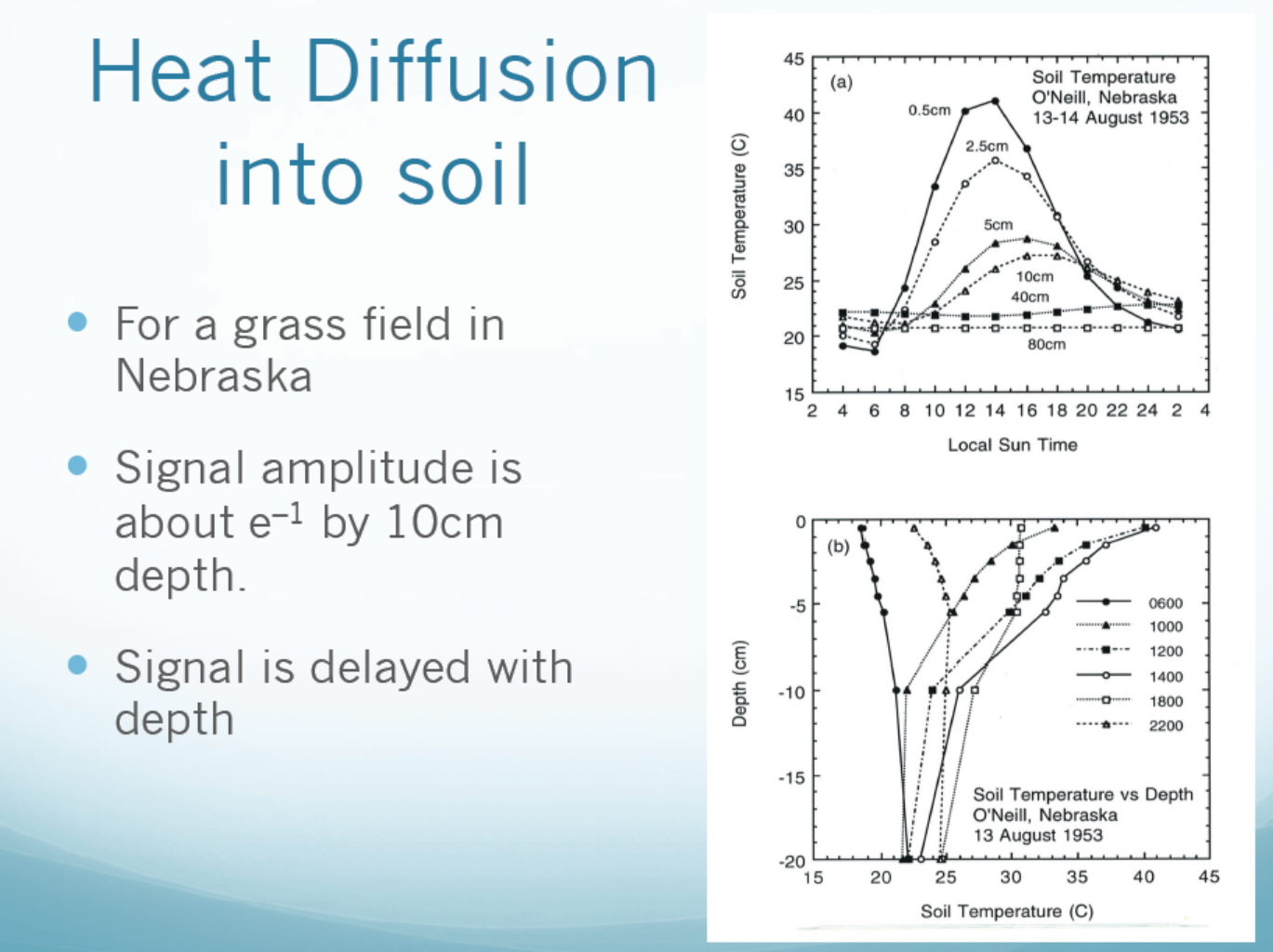 Horizontal heat transport within land
is negligible!
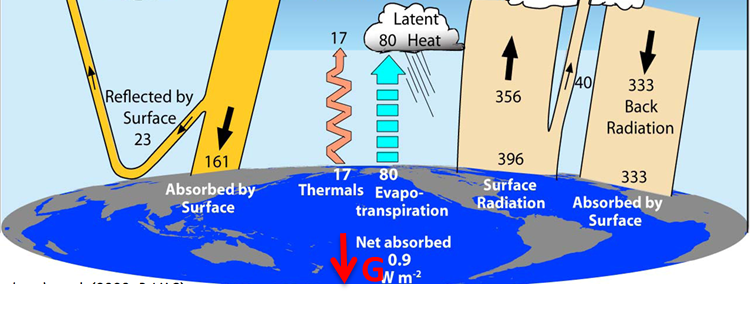 Ground heat flux
+/- 200 W m
G(z) = -ksoil dTsoil/dz

ks is thermal conductivity, measure of how easily heat moves through the ground

Upwards (downwards) when temperature increases (decreases) with depth
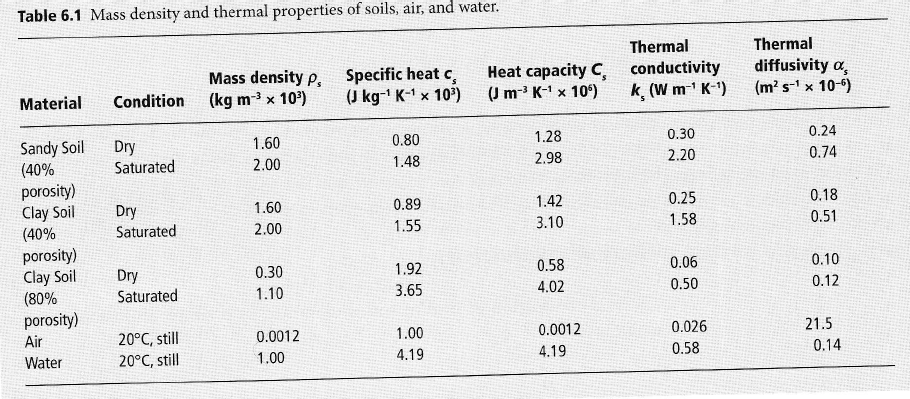 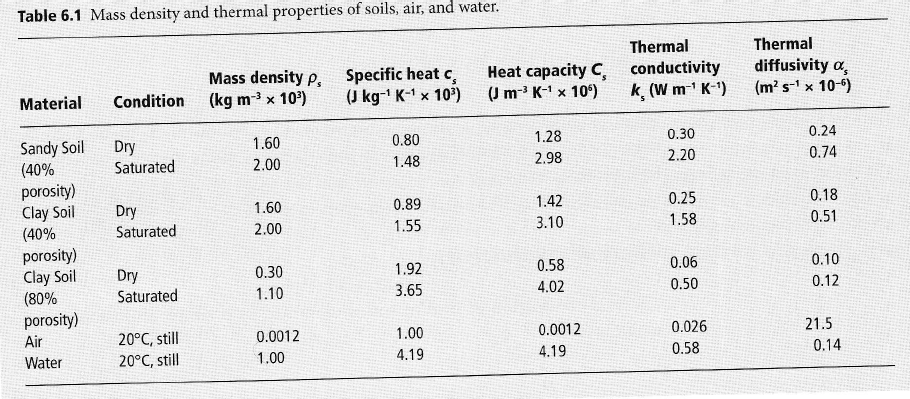 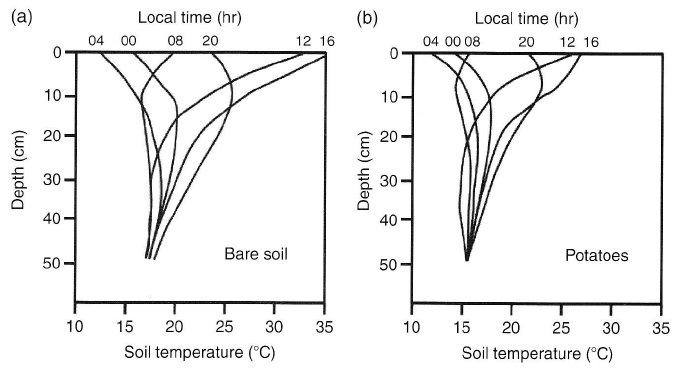 Shuttleworth (2012)
Shuttleworth (2012)
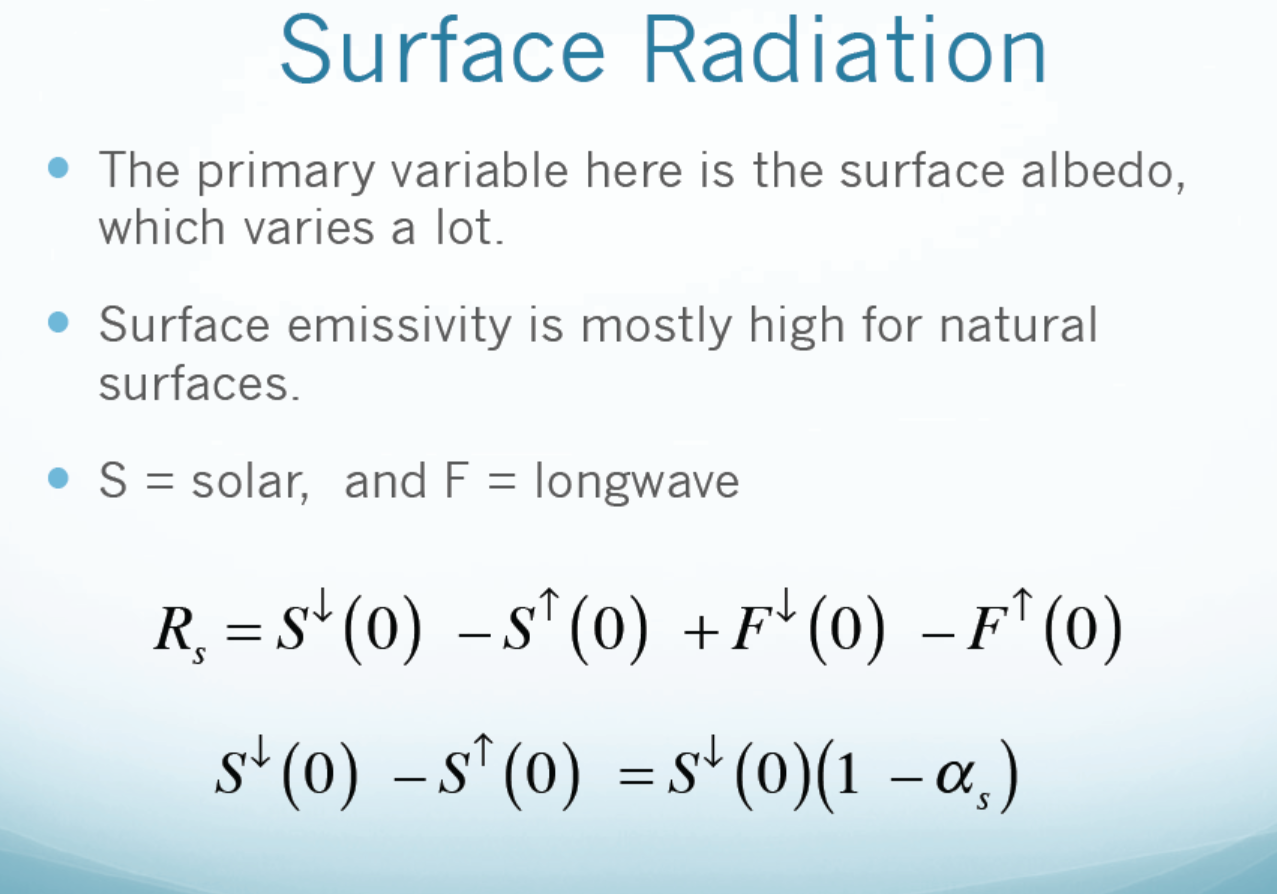 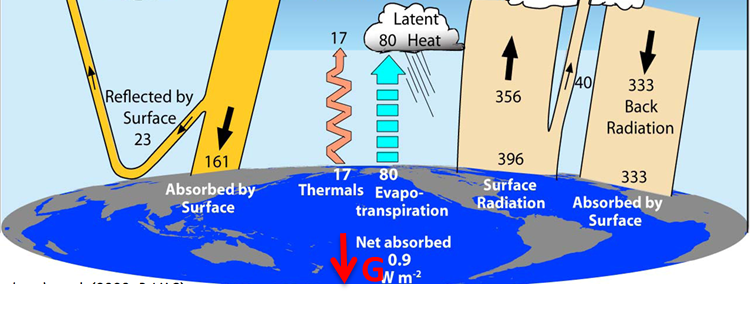 Downward surface solar radiation
0 to 1000 W m-2
Reduced by absorption of sunlight by gasses,  aerosols, and clouds
Reduced by reflection of sunlight by aerosols and clouds
Reduced by topography, vegetation, buildings
Terrain slope
Capturing these effects requires detailed mathematical models of “radiative transfer”
Can be crudely estimated using surface humidity & fractional cloud cover
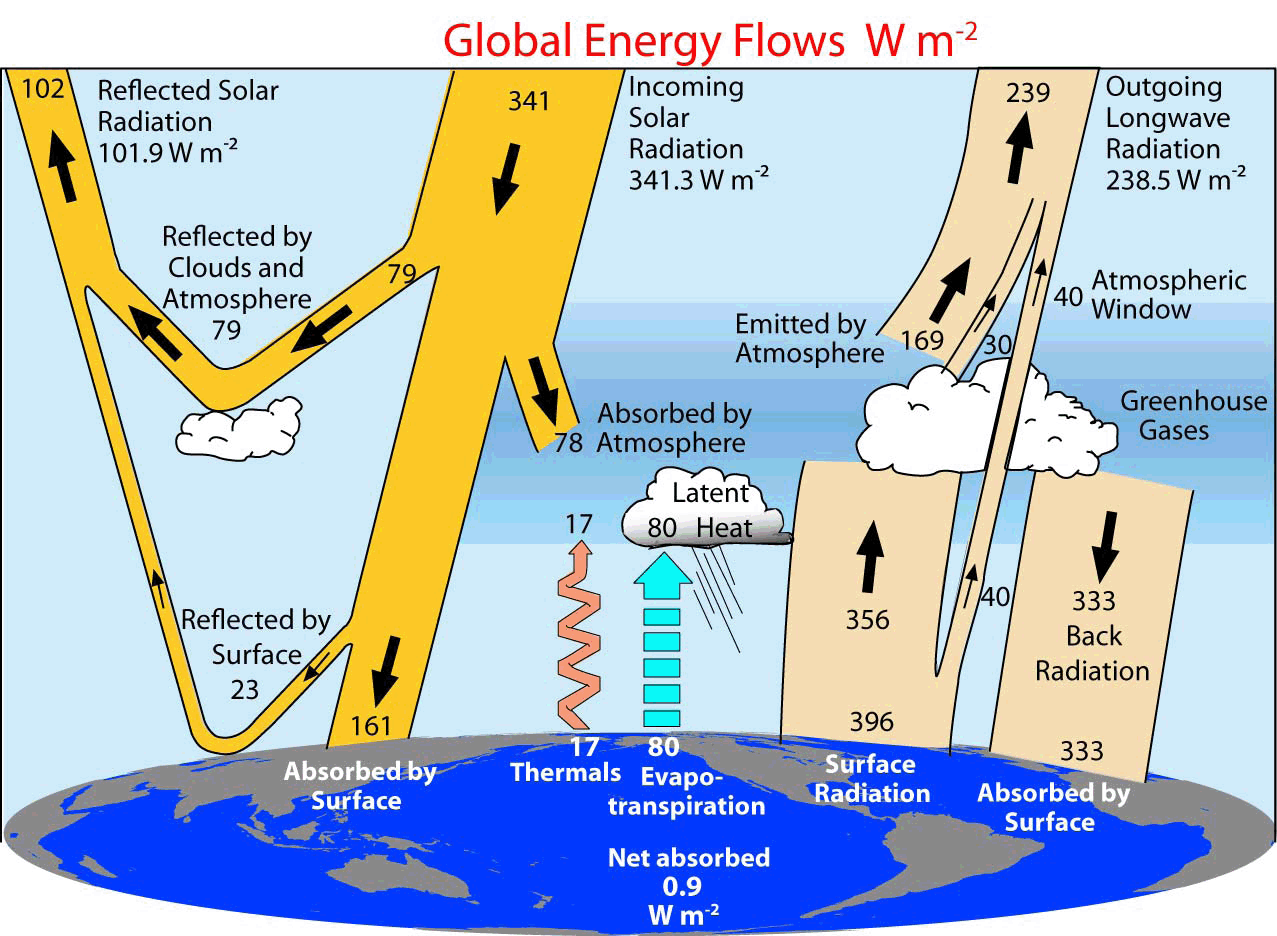 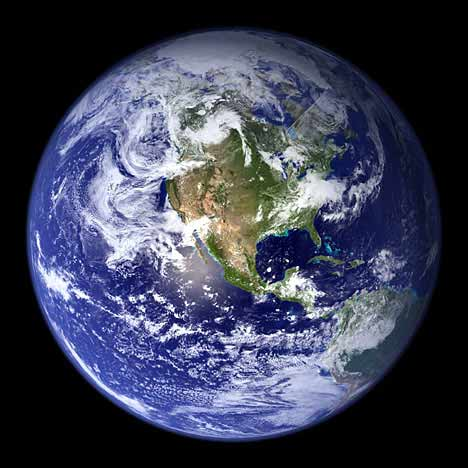 Upward (reflected) surface solar radiation
0 to 800 W m-2
Determined by:
Downward solar radiation
Surface albedo

Su=  Sd
Shuttleworth (2012)
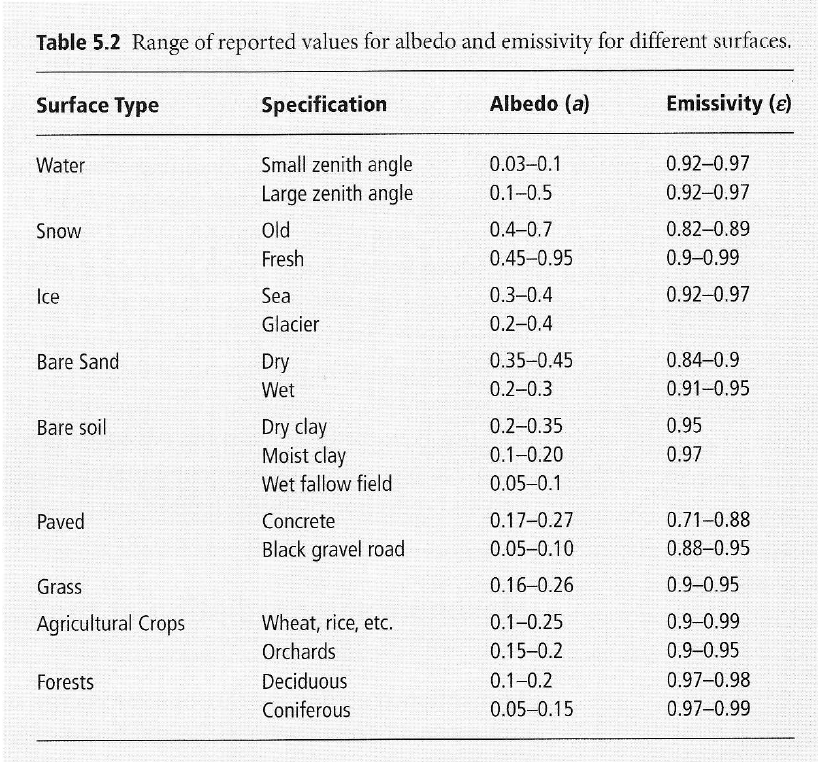 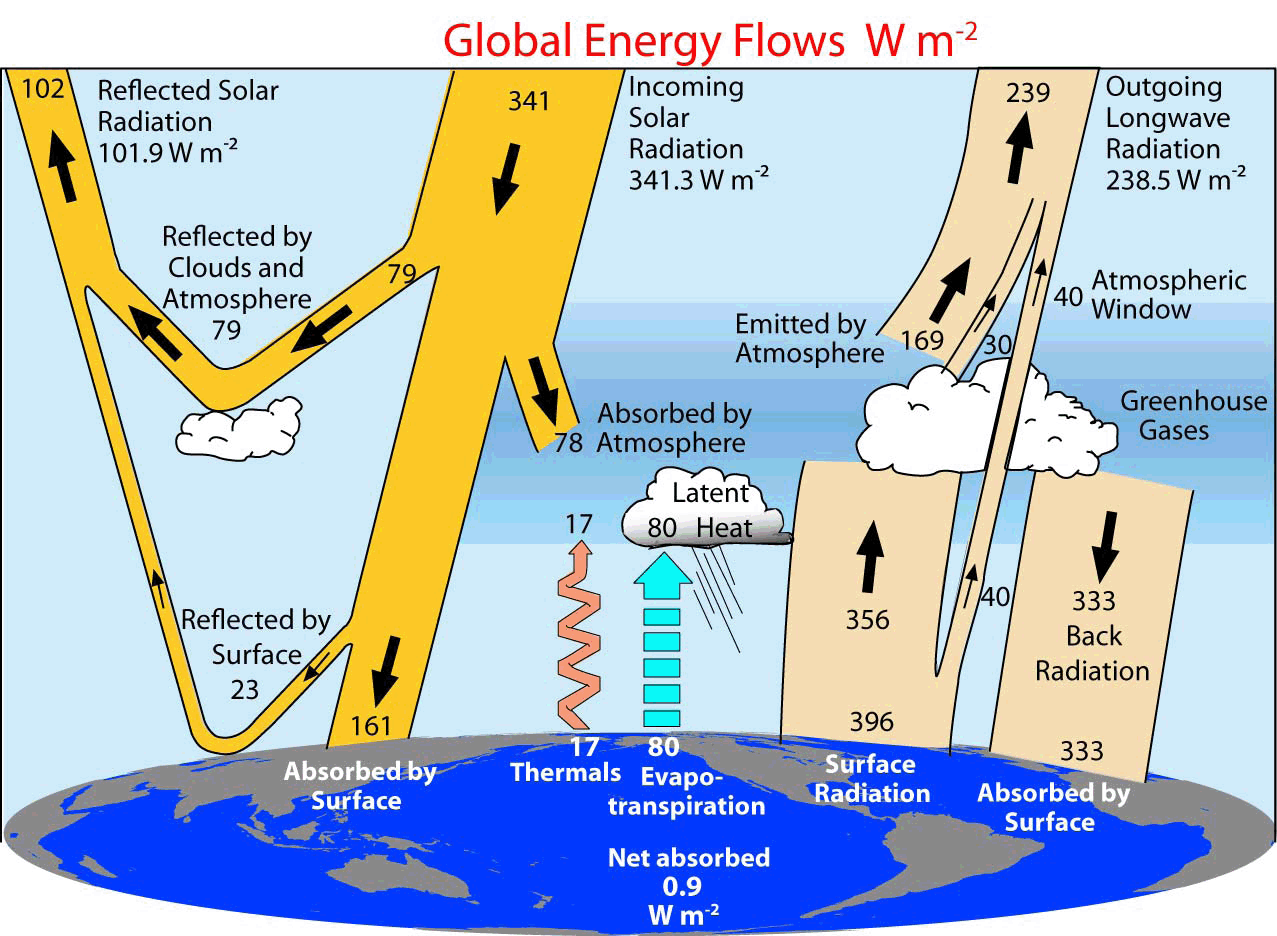 Albedo depends on solar angle & surface properties
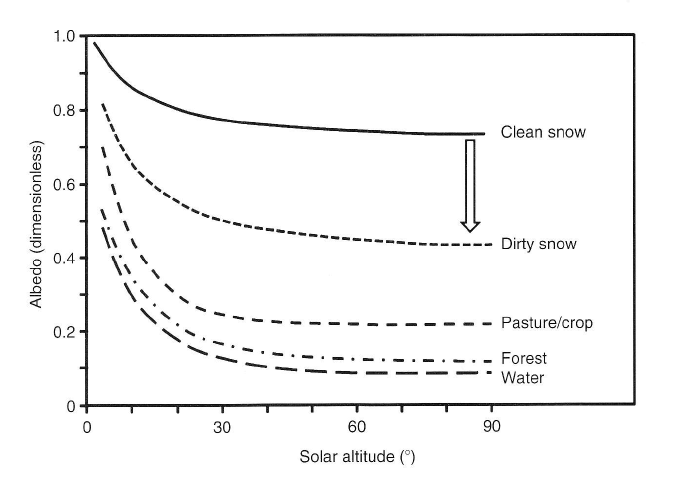 Shuttleworth (2012)
(Angle from the horizon = 90o – Zenith Angle)
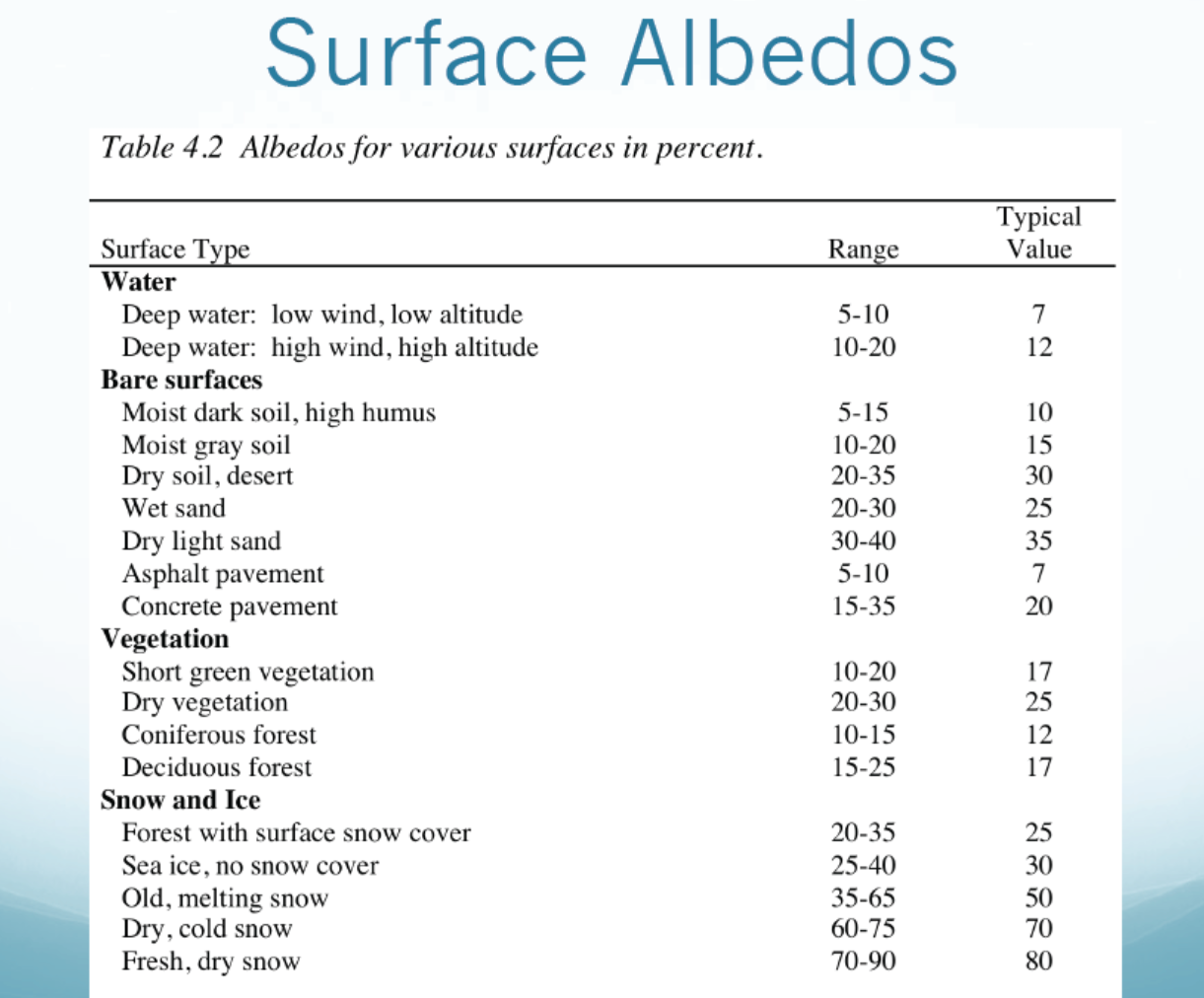 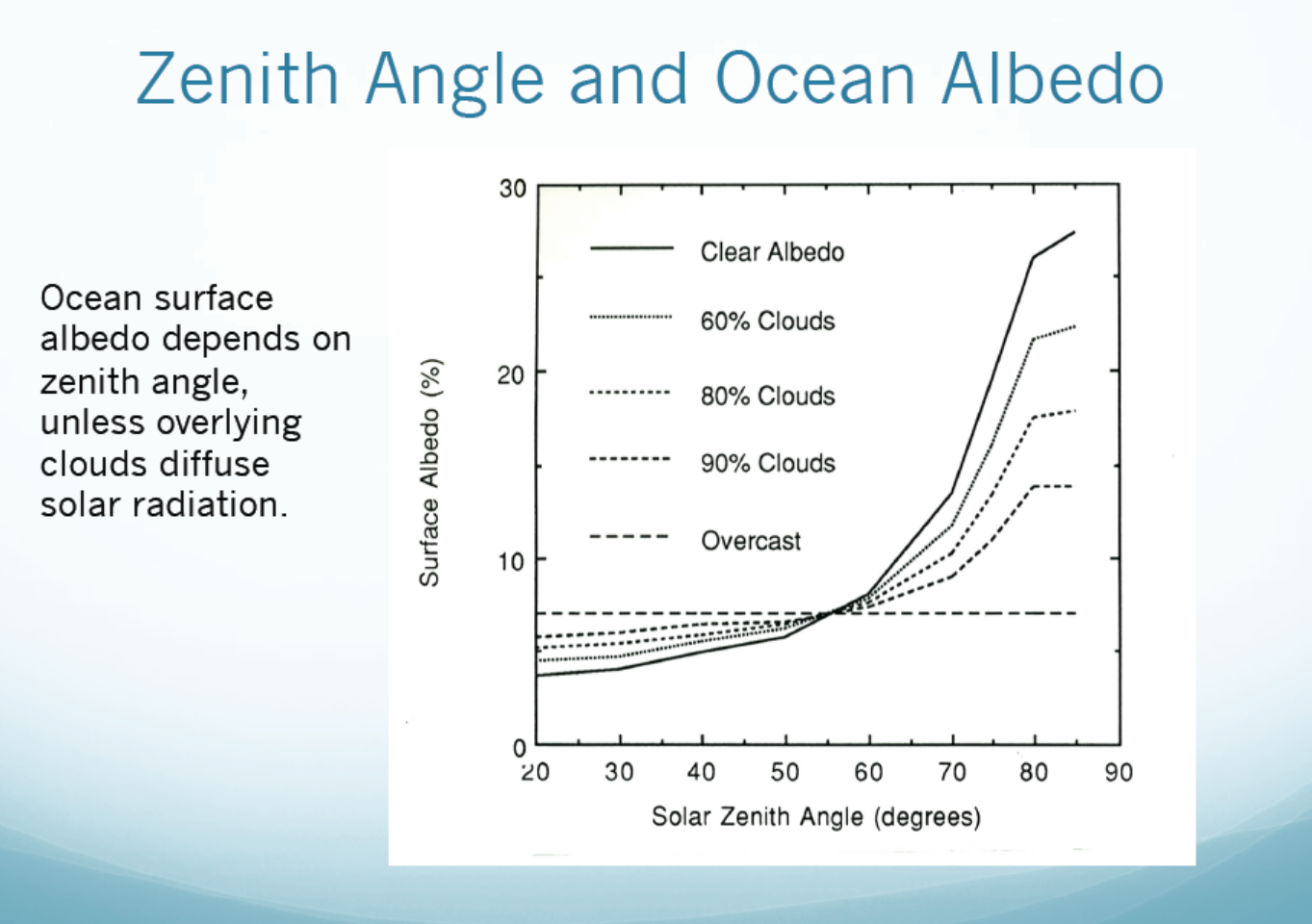 

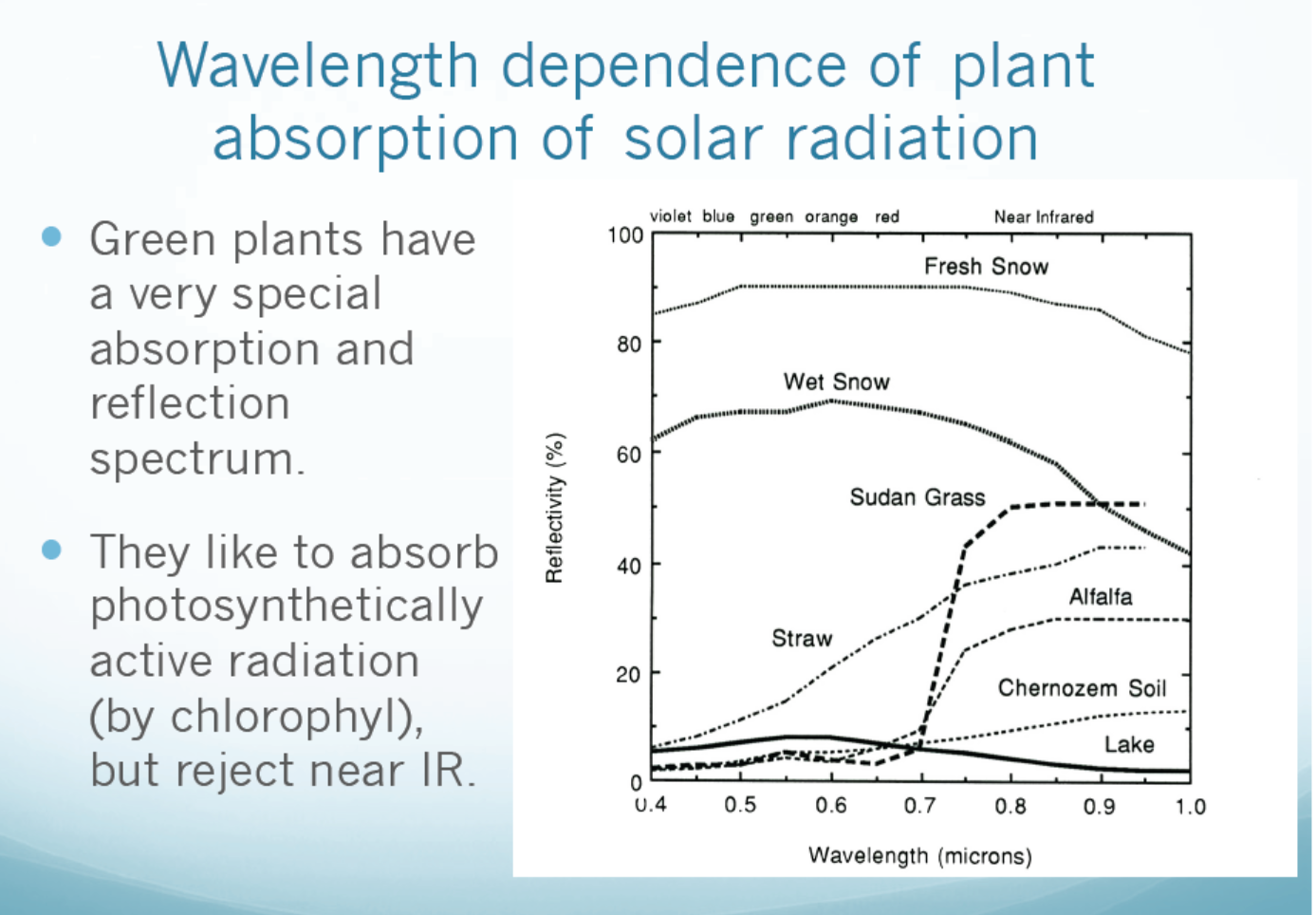 Downward surface longwave radiation
180 to 550 W m-2
Determined by:
Profile of (lower) atmospheric temperatures
Profile of (lower) atmospheric emissivity
Determined by clouds and greenhouse gases (especially H2O)
Both clouds and greenhouse gasses absorb and re-emit longwave radiation, resulting in larger Ld 
near-surface air T, humidity and cloud fraction
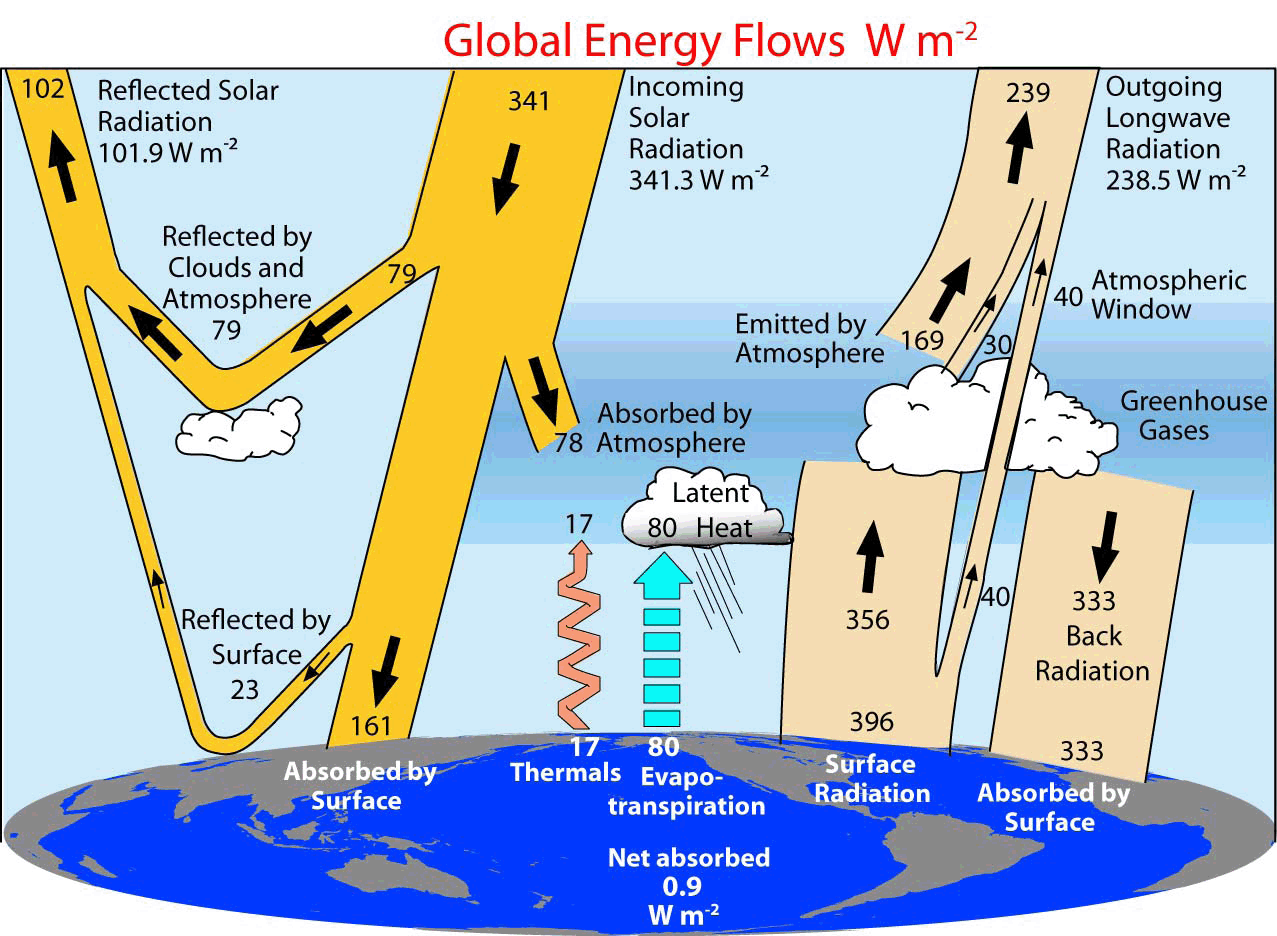 These effects are often crudely estimated from: 
fractional cloud cover
near-surface temp.
near-surface humidity
Wavelength (μm)
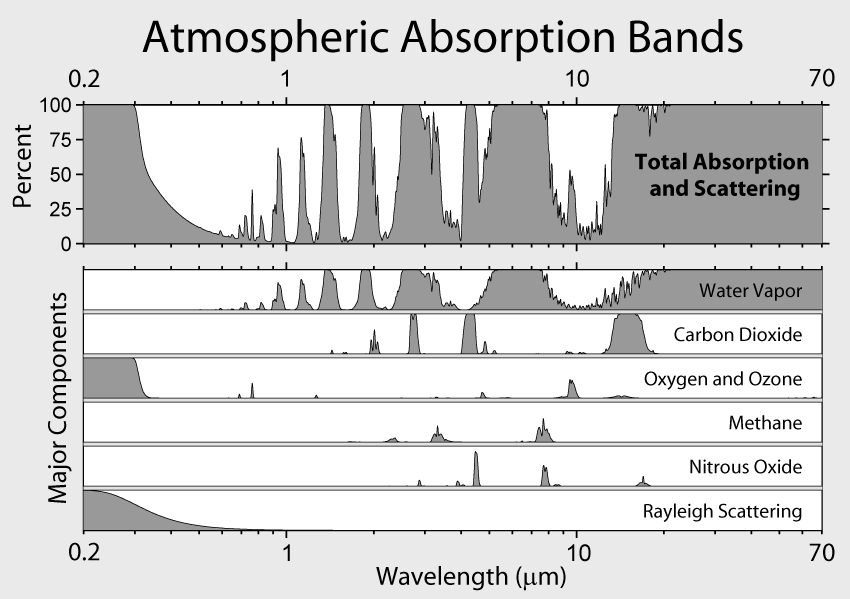 % absorbed
Ld ≈ f εatm Tatm4
http://www.globalwarmingart.com/wiki/File:Atmospheric_Absorption_Bands_png
Cloud factor
Near-surface atmospheric values
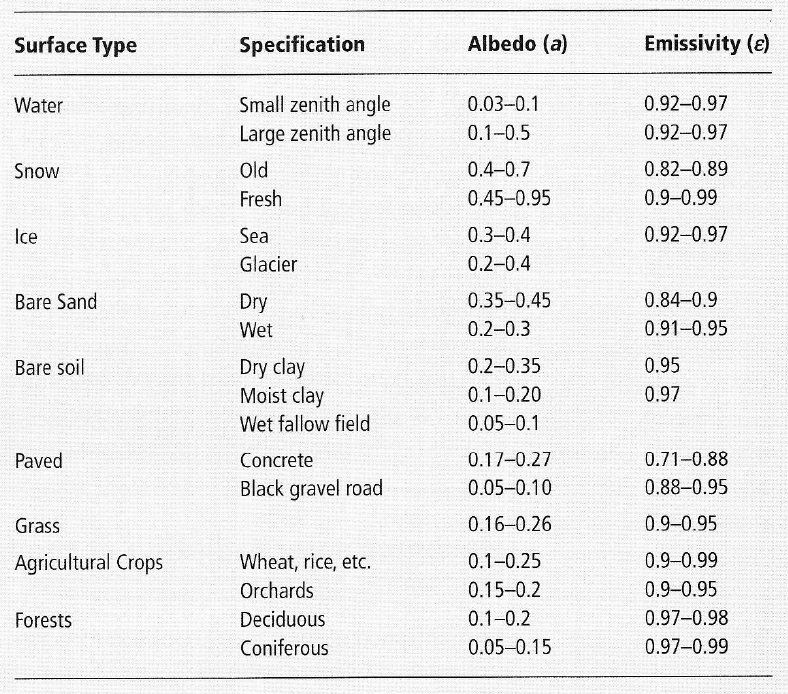 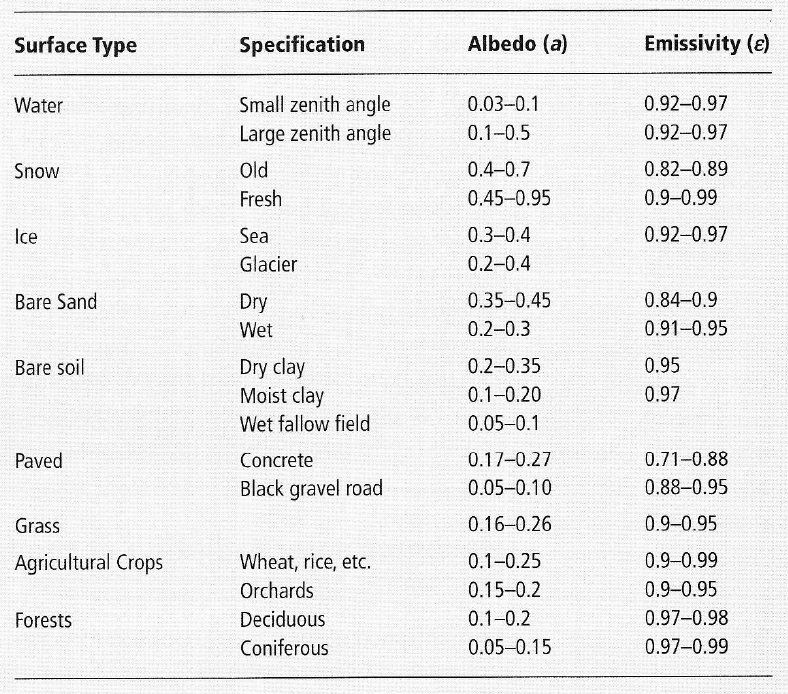 Upward surface longwave radiation
180 to 550 W m-2
Determined by:
Surface temperature
Surface emissivity (εs)

Lu= εs σ Ts4  + (1- εs) Ld
T in Kelvin
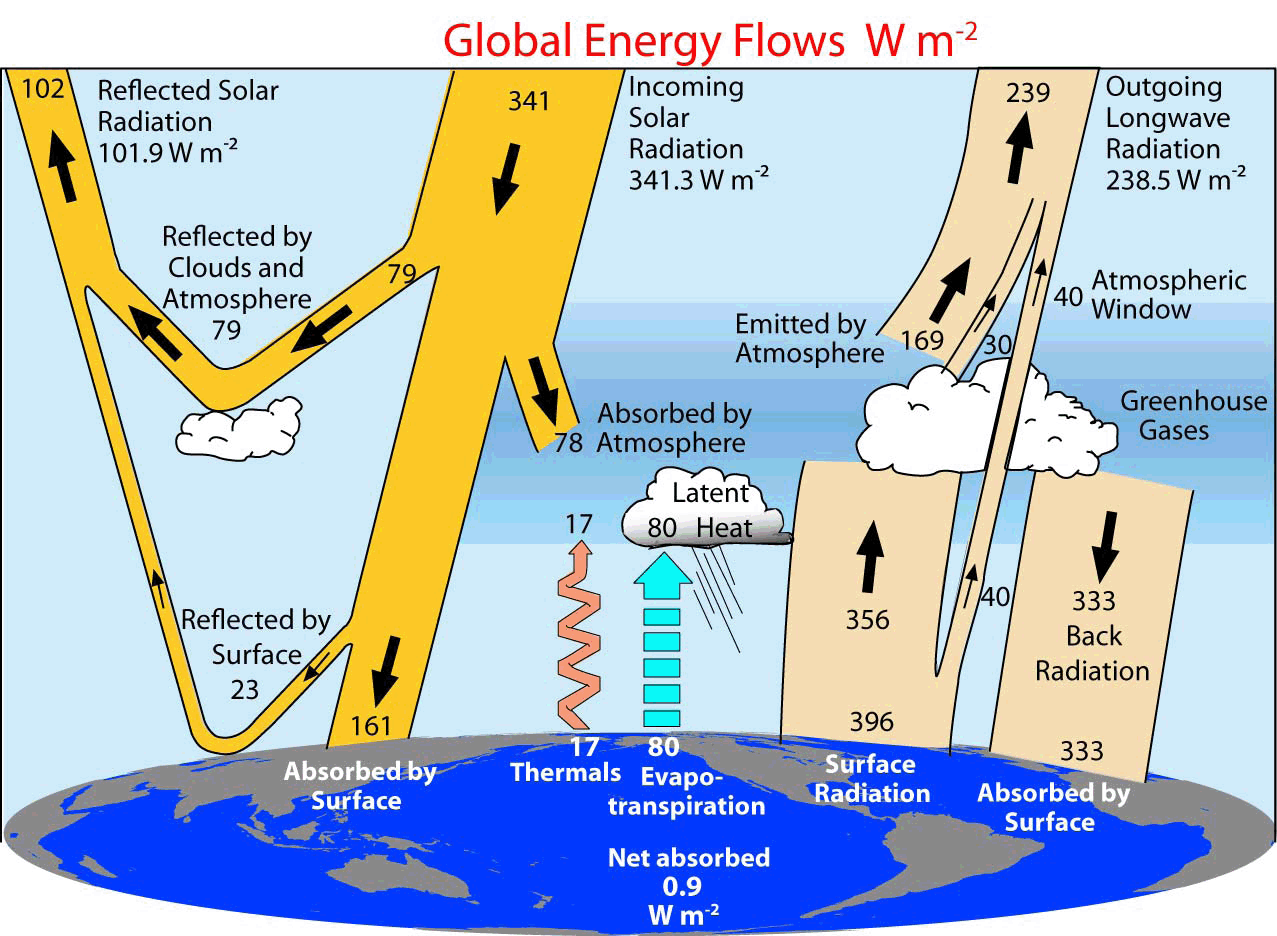 Shuttleworth (2012)
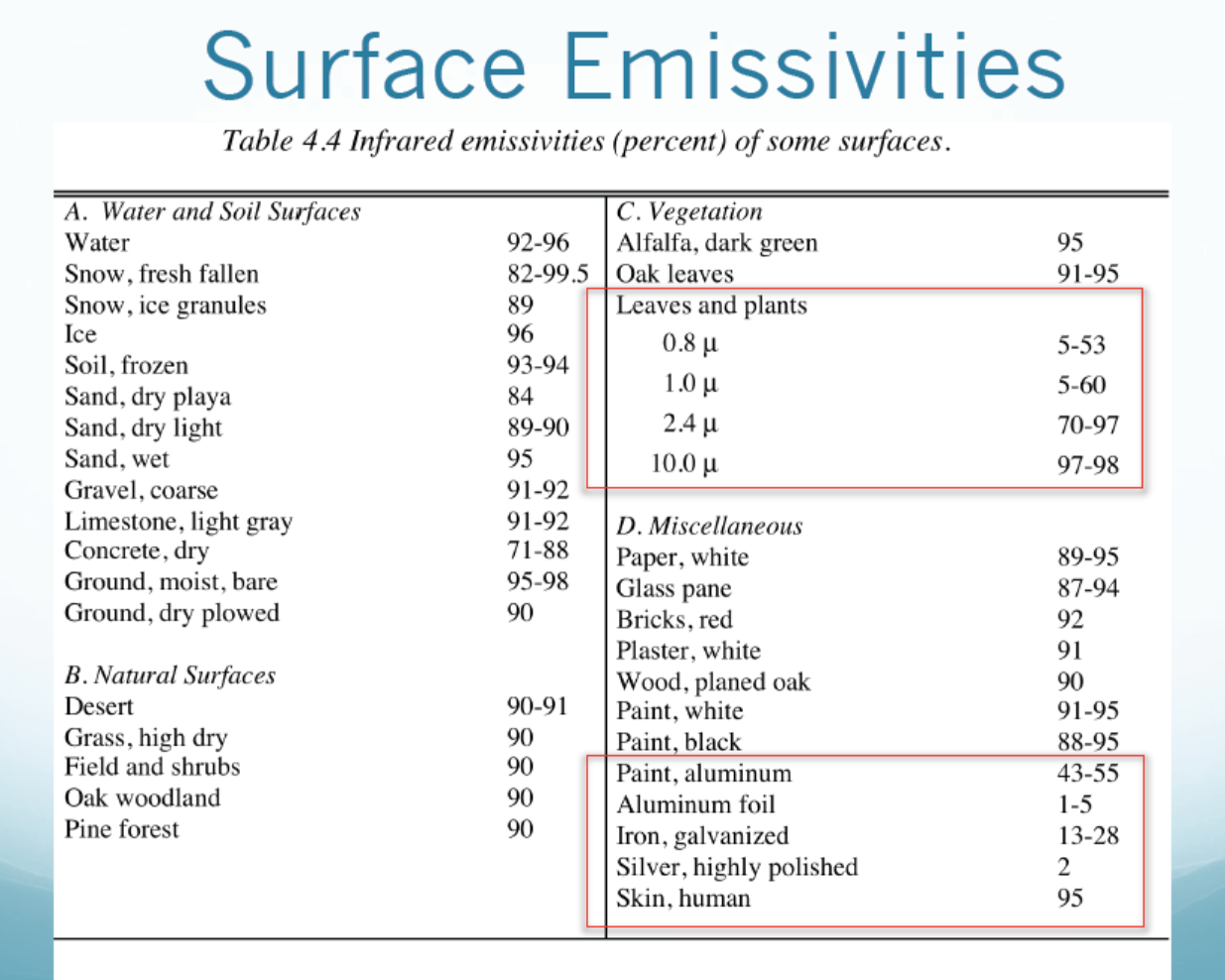 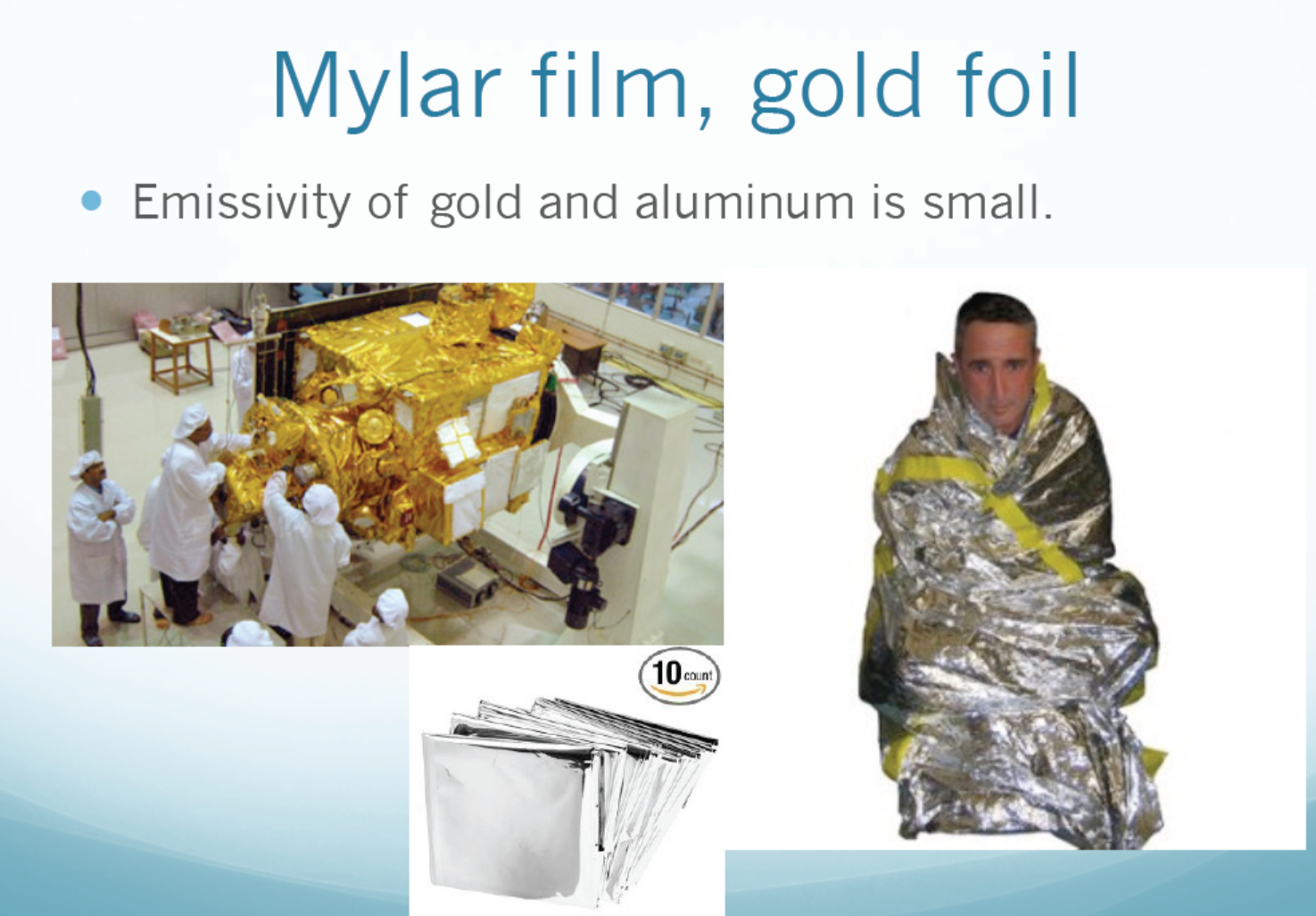 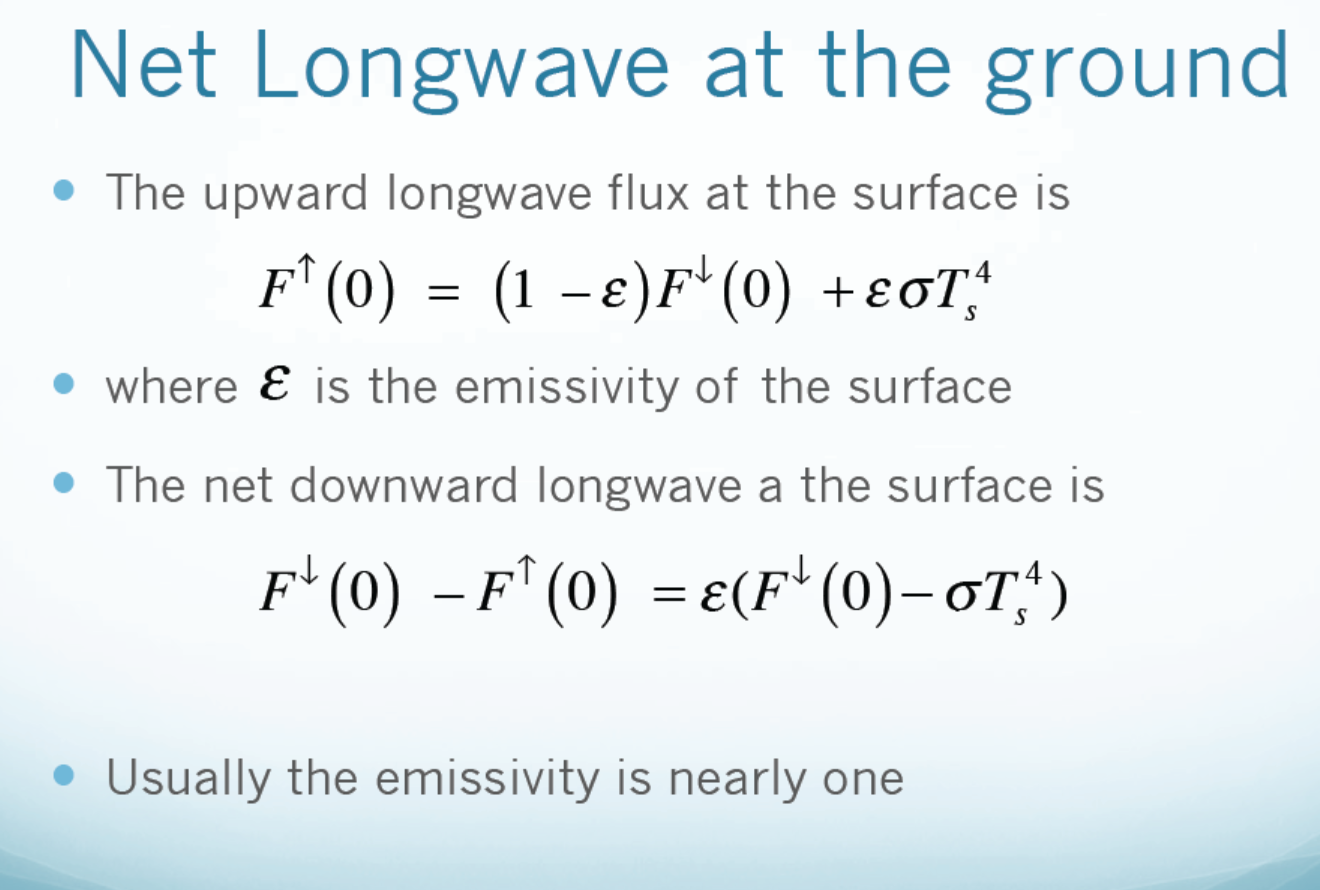 reflected             surface emitted
Recall: emissivity=absorptivity, so (1-) is the reflectivity
t
So the reflection (1-) of LW is often ignored.
Surface radiation budget: Summary
Rn = Sd – Su + Ld - Lu

Rn = Sd (1-) + εsLd – εsσTs4

Rn ≈ Sd (1- ) + εs σ f εatm Tatm4 – εsσTs4
All things we can easily measure or calculate
Ld
Rn
Lu
Sd
Su
-
-
+
=
shortwave/solar
(λ<2 μm)
Longwave/terrestrial/Thermal/IR
(λ>3 μm)
Measuring surface radiation
http://en.wikipedia.org/wiki/Pyranometer
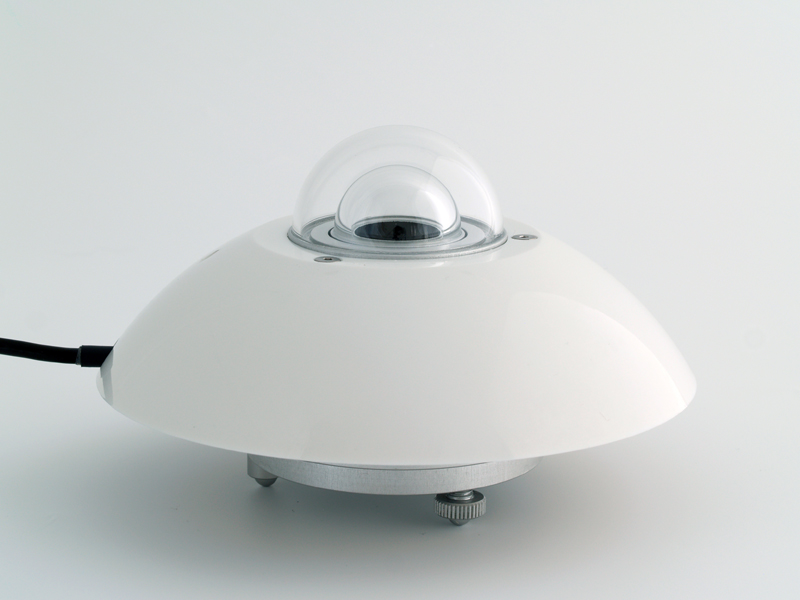 Solar radiation measured with a “pyranometer”:
Records flux of radiation 
First filters out all but the solar wavelengths. 
Dome isolates sensor from sensible and latent heat fluxes.
http://en.wikipedia.org/wiki/Pyrgeometer
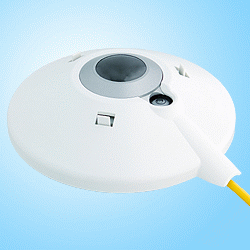 Thermal radiation measured with a “pyrgeometer”: 
Records flux of radiation 
First filters out the solar wavelengths 
Dome isolates sensor
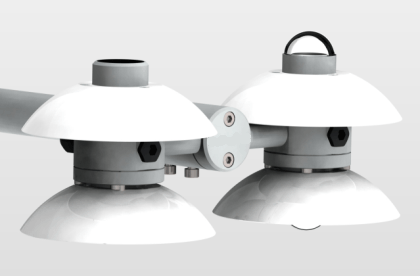 http://en.wikipedia.org/wiki/File:Hukseflux_netto_radiometer_nr01_photo.jpg
Net radiation measured with a net radiometer:
 measure all 4 components of Rn separately
 …or by measure net upward and downward total radiation (no filtering)
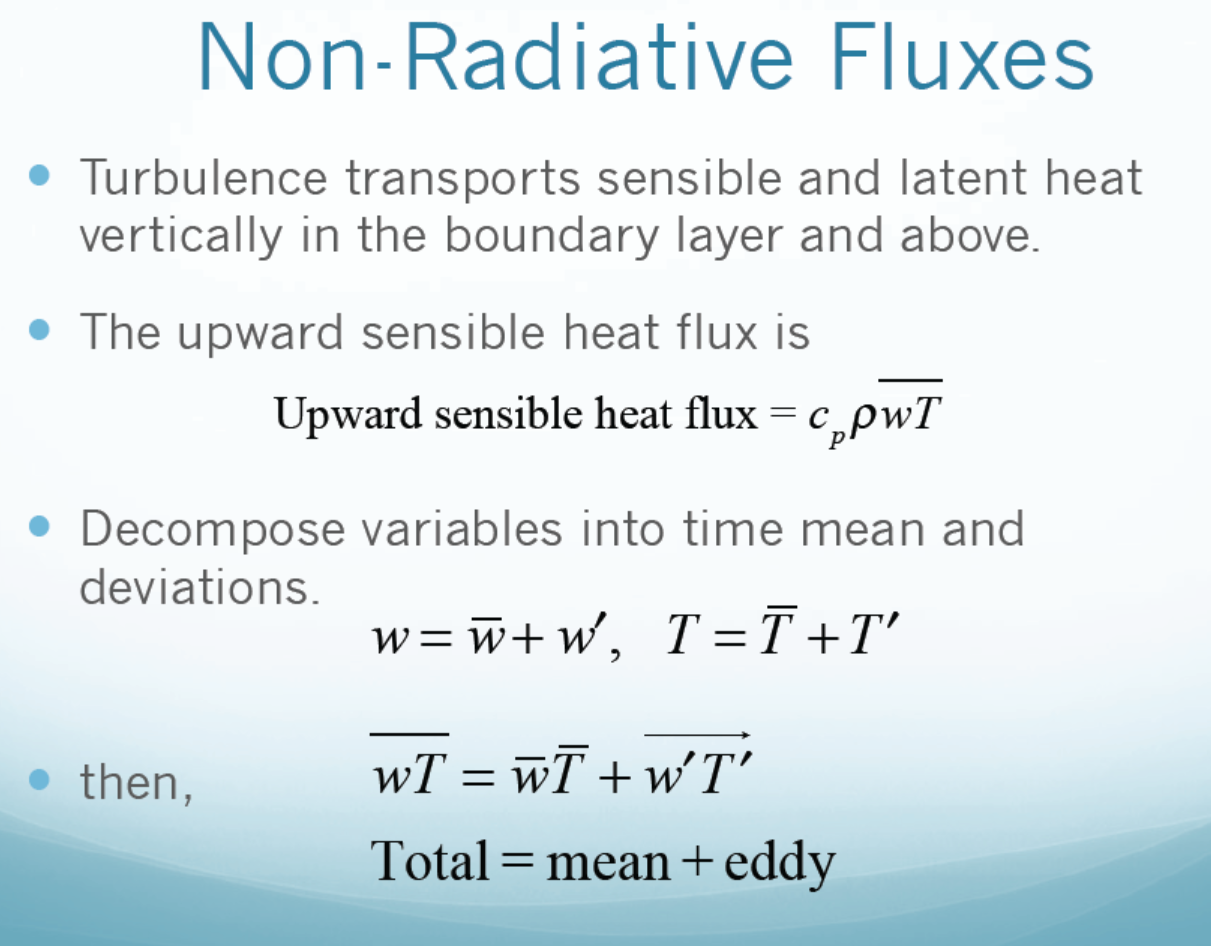 small     large
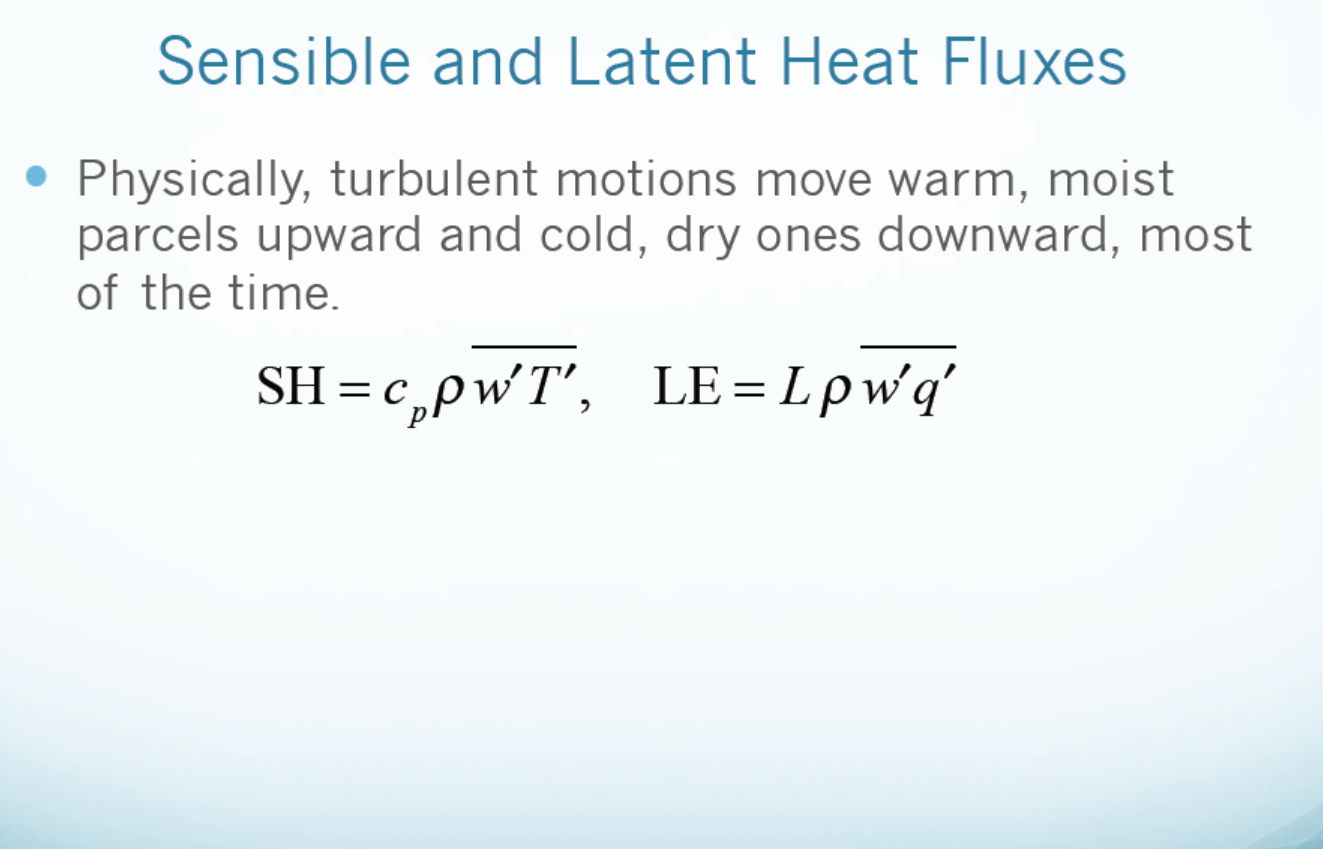 Near surface mean w is small, so the turbulent mixing dominates

  LH is also often used for Latent Heat Flux
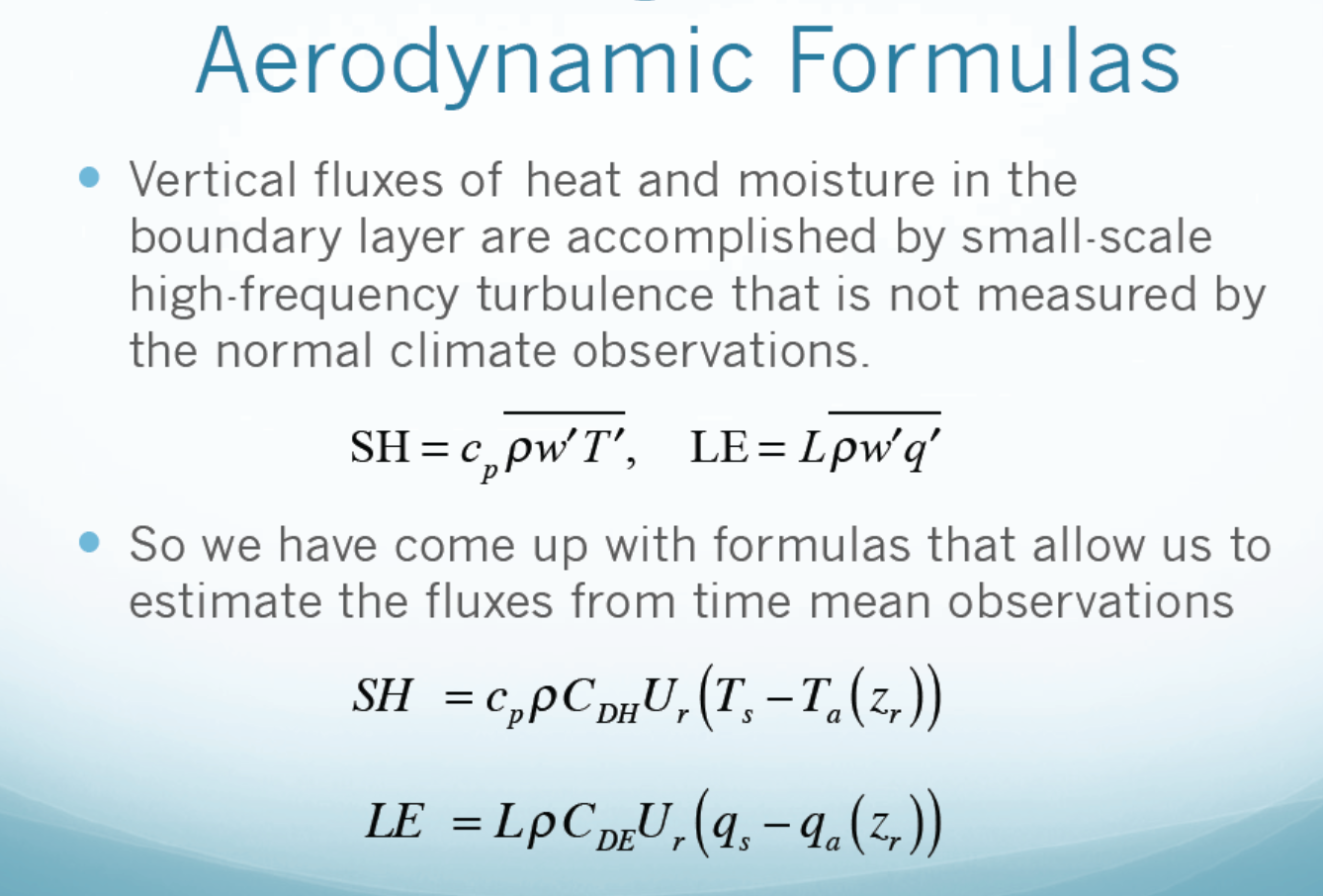 Reference height is often 10m for U (wind speed) and 2m for Ta and qa. These bulk formulas are used in climate and weather models. q=specific humidity
The Bowen Ratio
The Bowen Ratio is the ratio of surface sensible heat flux to the latent heat flux:  



Since 


Thus


 where 
 


                         q*s is the saturation specific humidity.
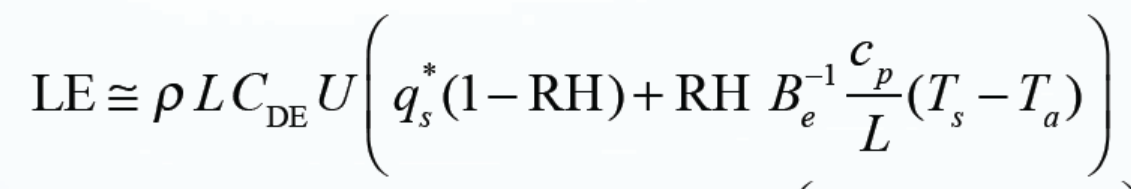 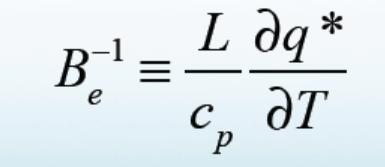 The Equilibrium Bowen Ratio
The Equilibrium Bowen Ratio (Be) refers to the Bo under equilibrium with the air being saturated (e.g., over wet surfaces). 
 
 Since LE would be higher if unsaturated  Be is the upper limit of Bo

   For RH=1, CDH  CDE,   




	 
 


Where 			         is the Equilibrium Bowen Ratio.     is the 

saturation specific humidity for T=Ts
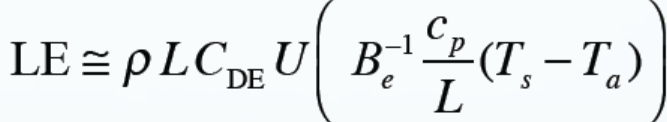 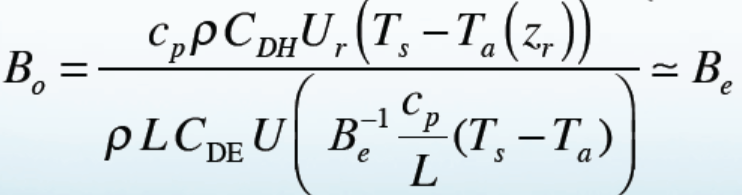 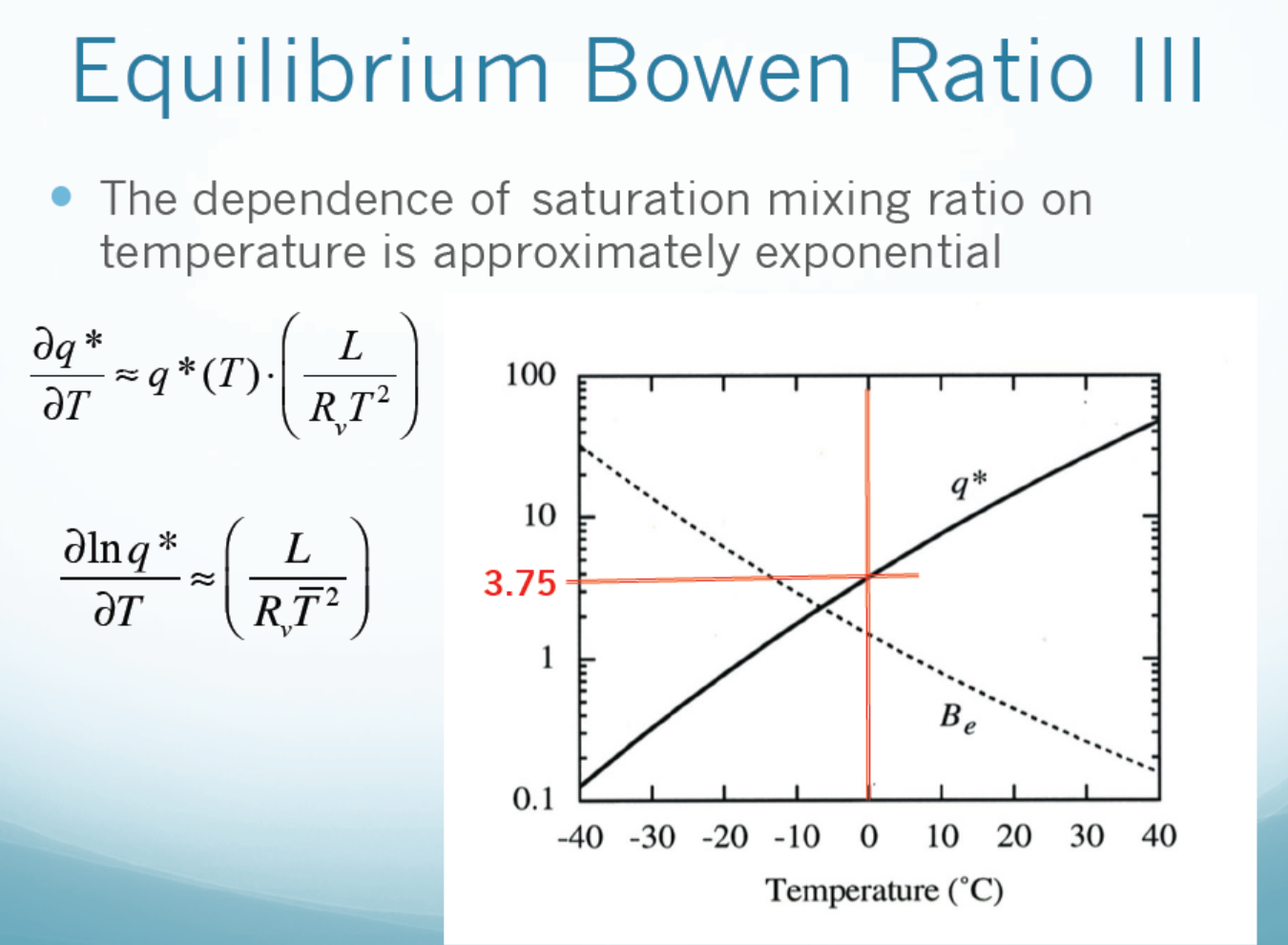 Over Wet Surface Only (g/kg for q*)
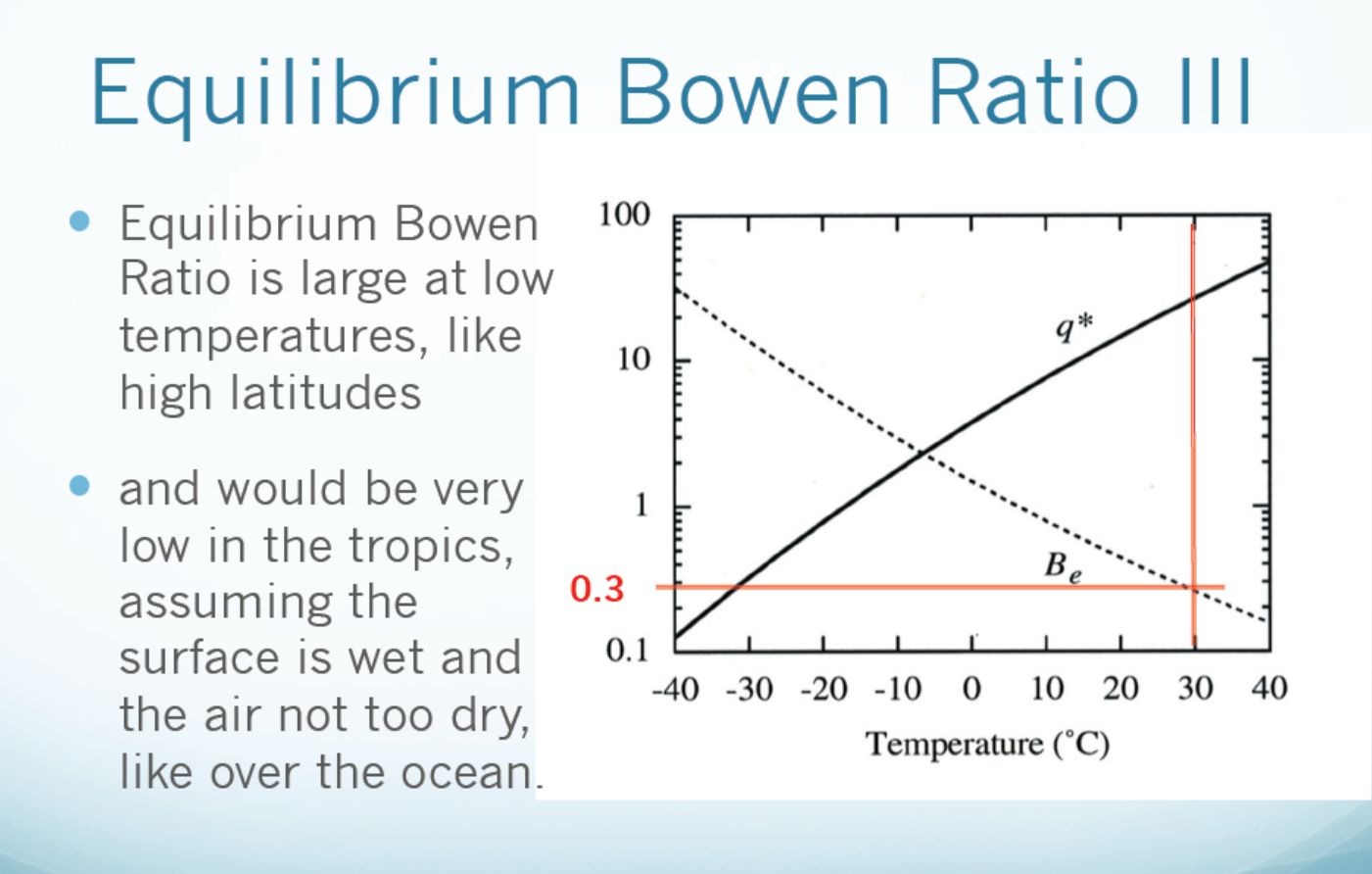 Over Wet Surface Only (g/kg for q*)
SH dominates
LH dominates
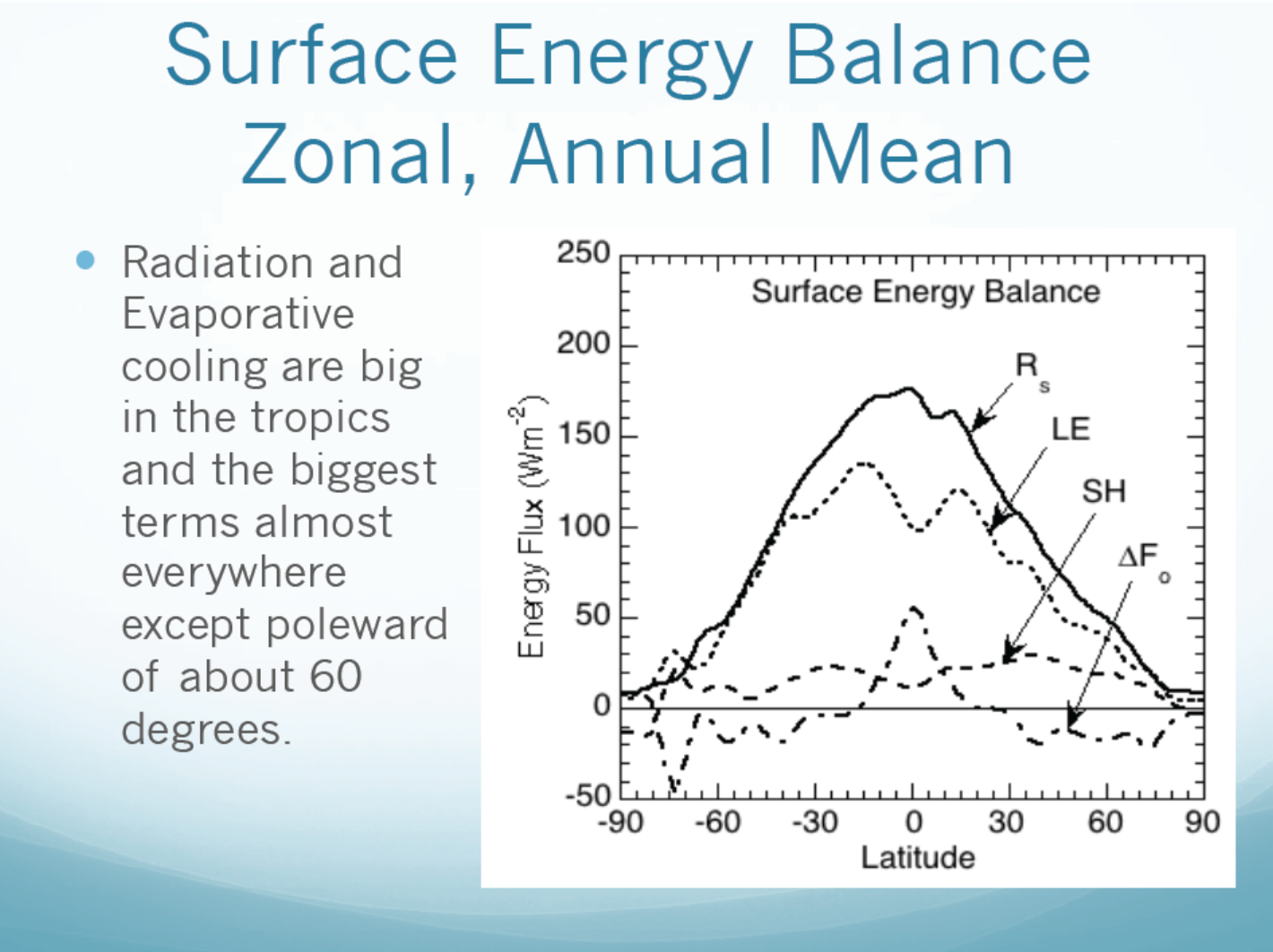 (net radiation)
=Rs-LE-SH
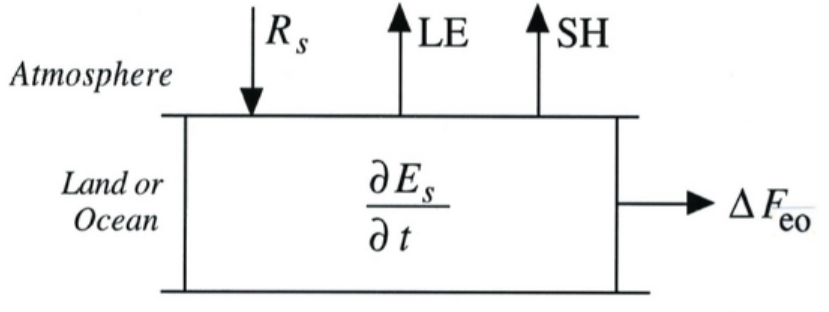 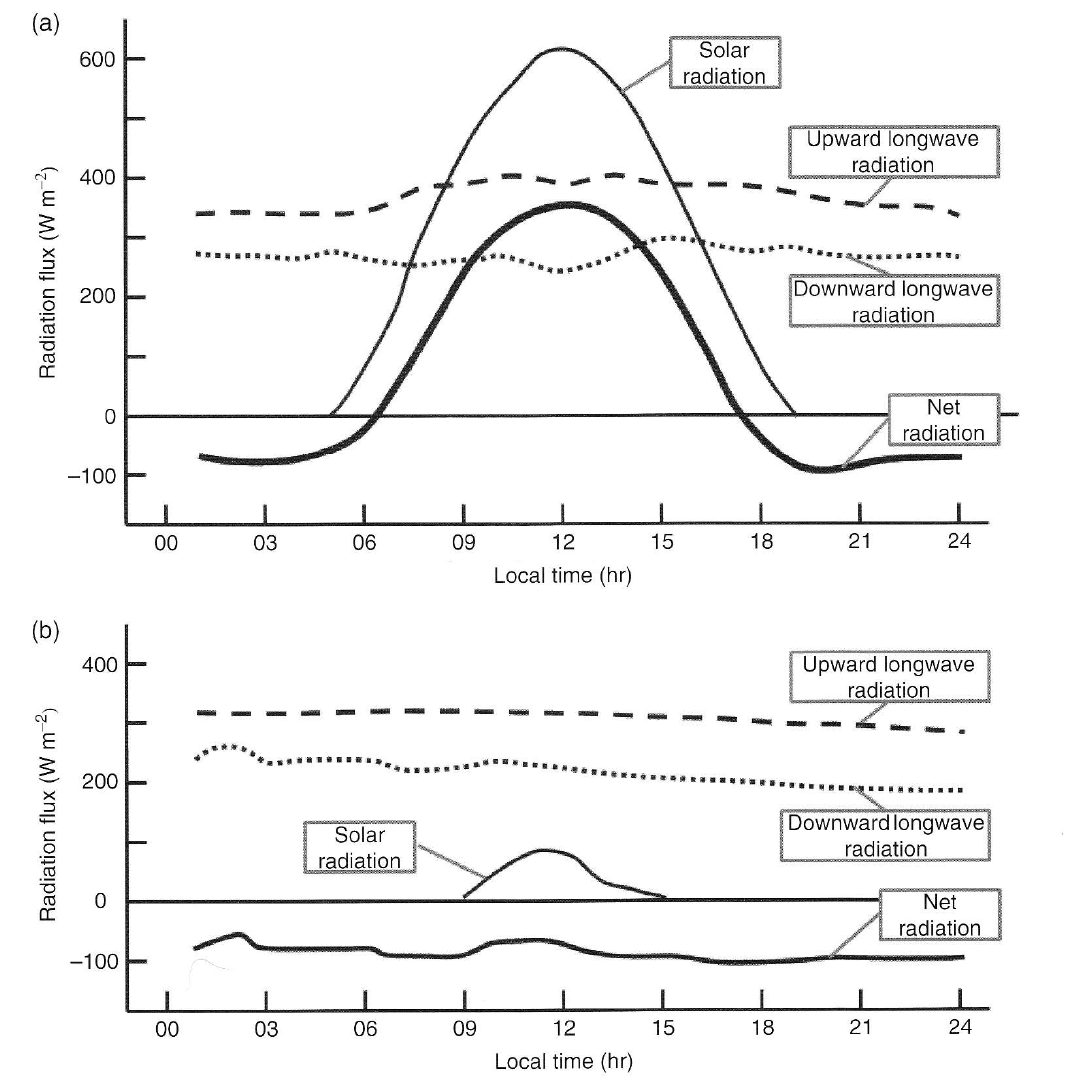 Diurnal (daily) cycle of radiation
(clear sky)

At Bergen, Norway
13 April 1968
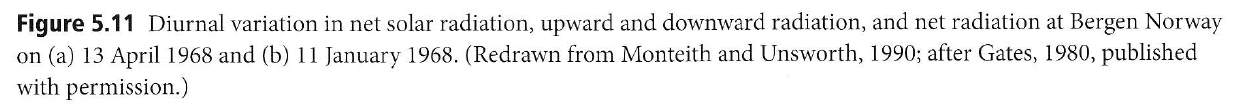 Shuttleworth (2012)
11 January 1968
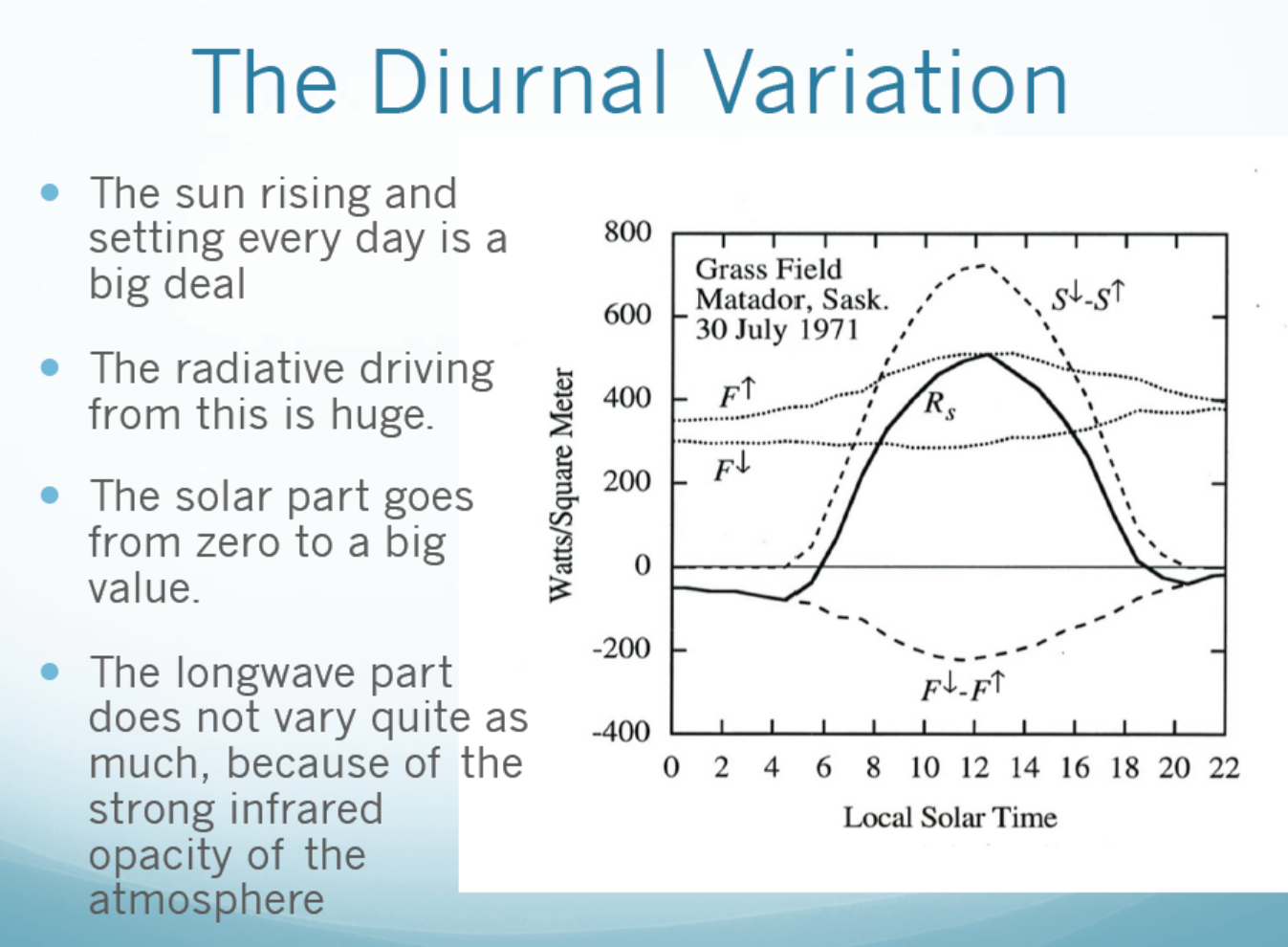 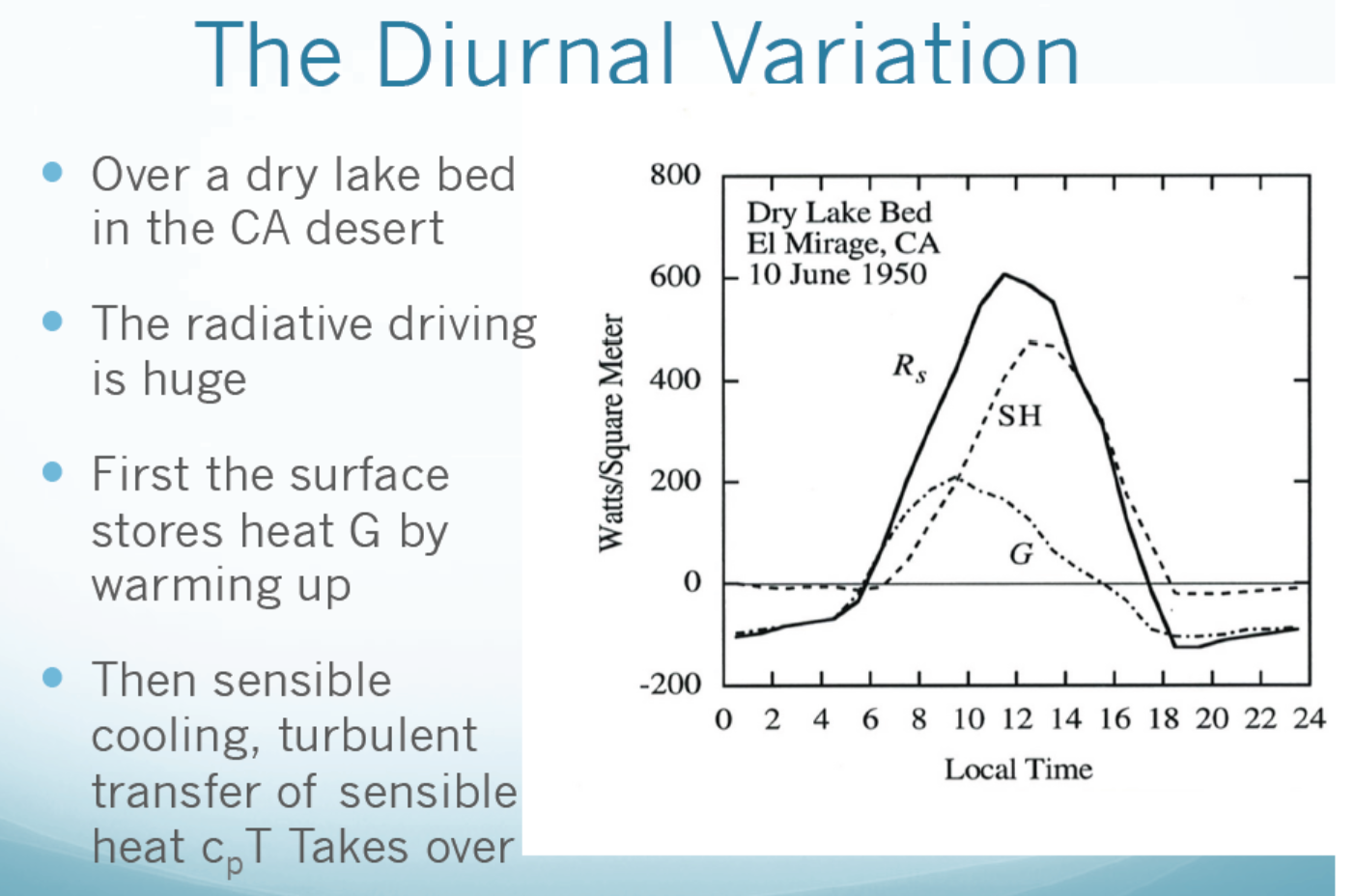 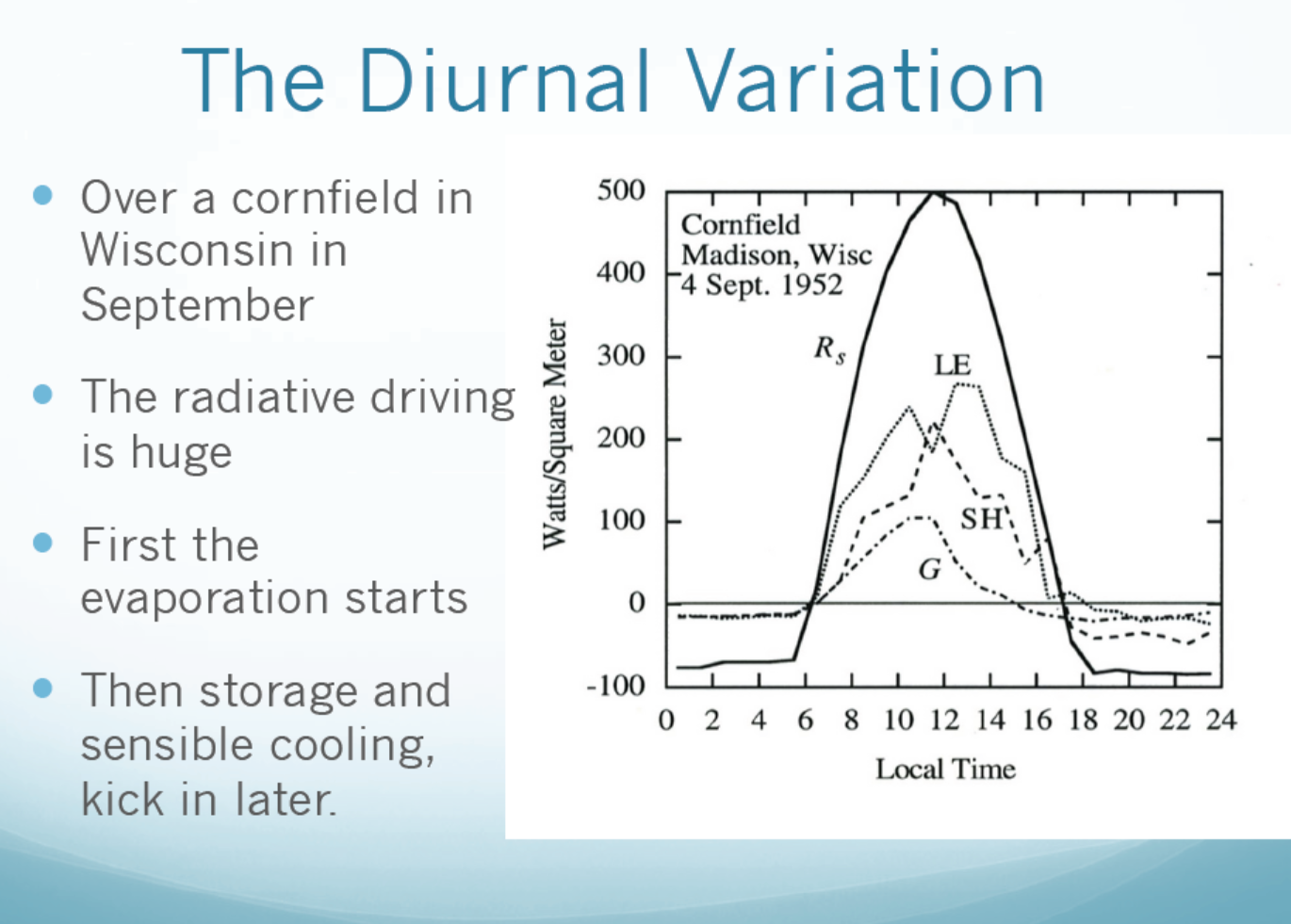 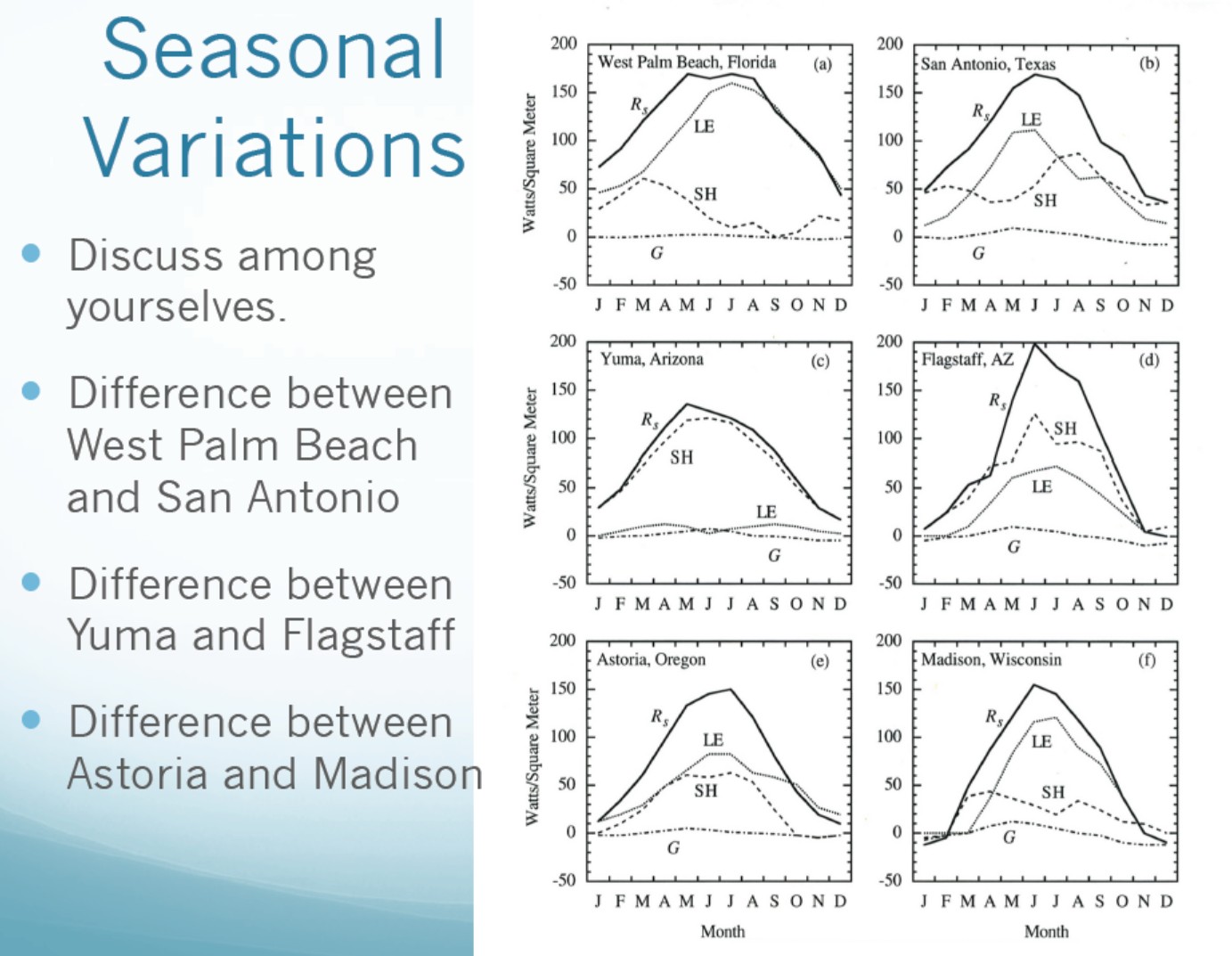 SH dominates over 
         dry regions (i.e. Bo >1)
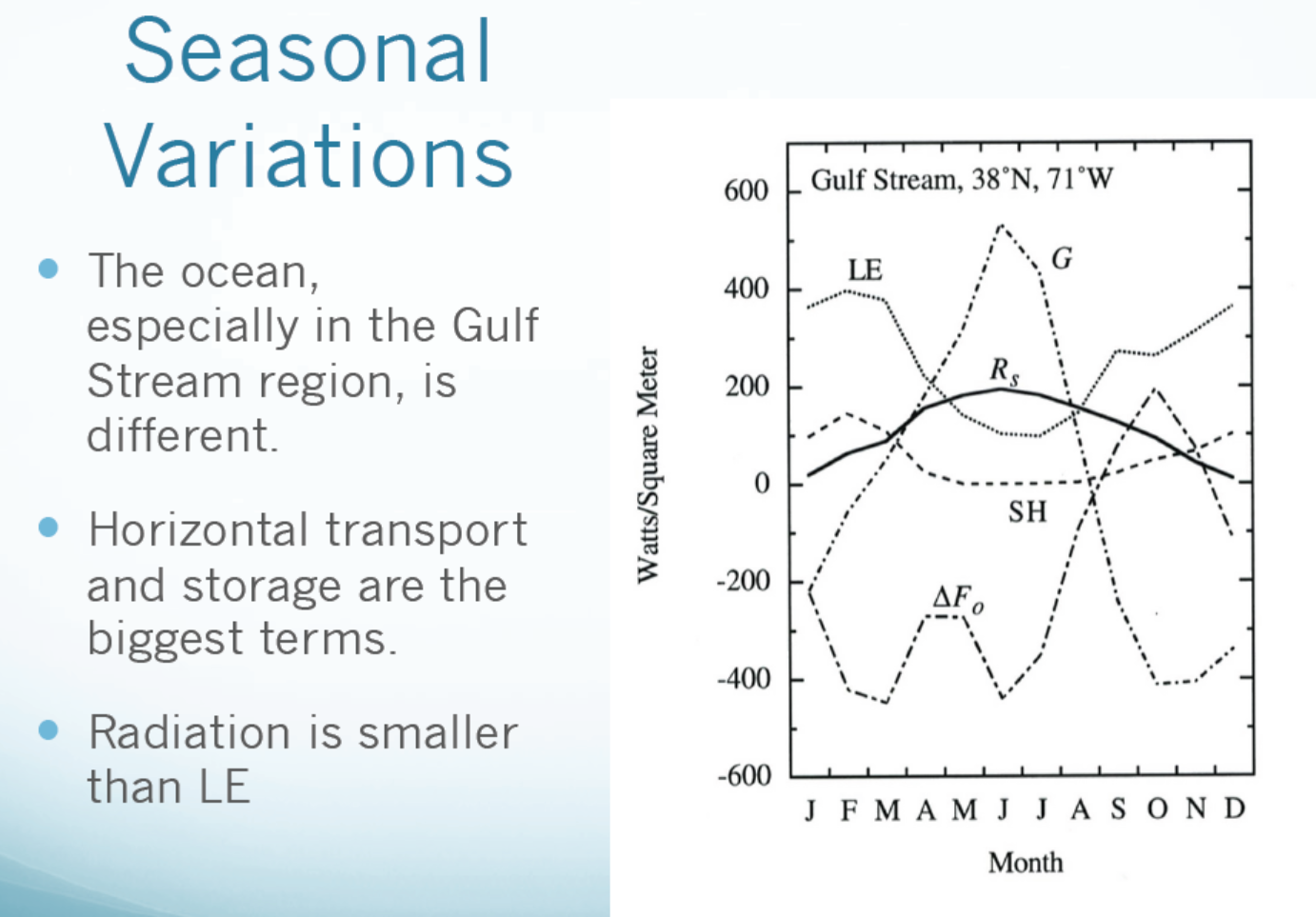 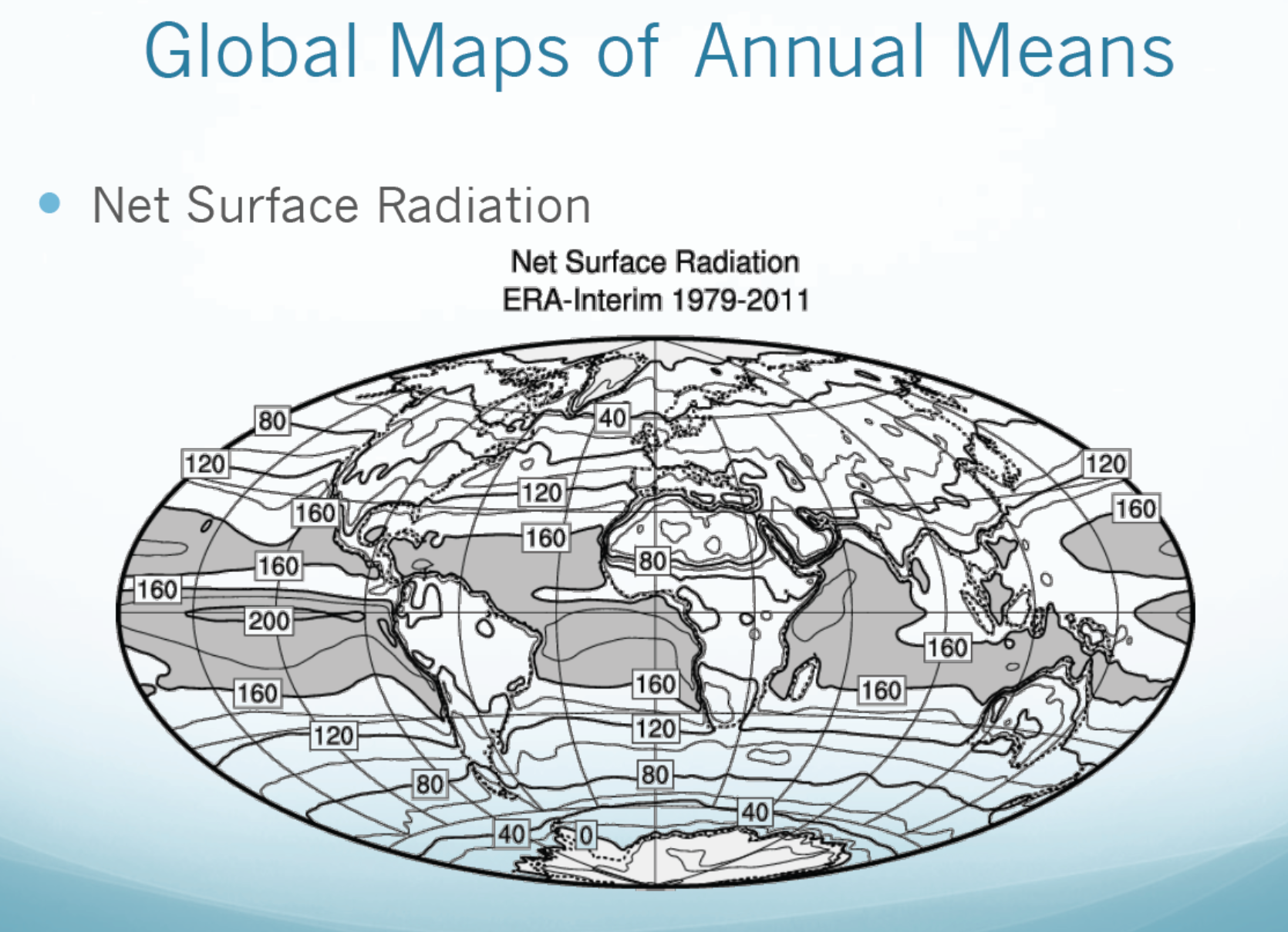 (W m-2)
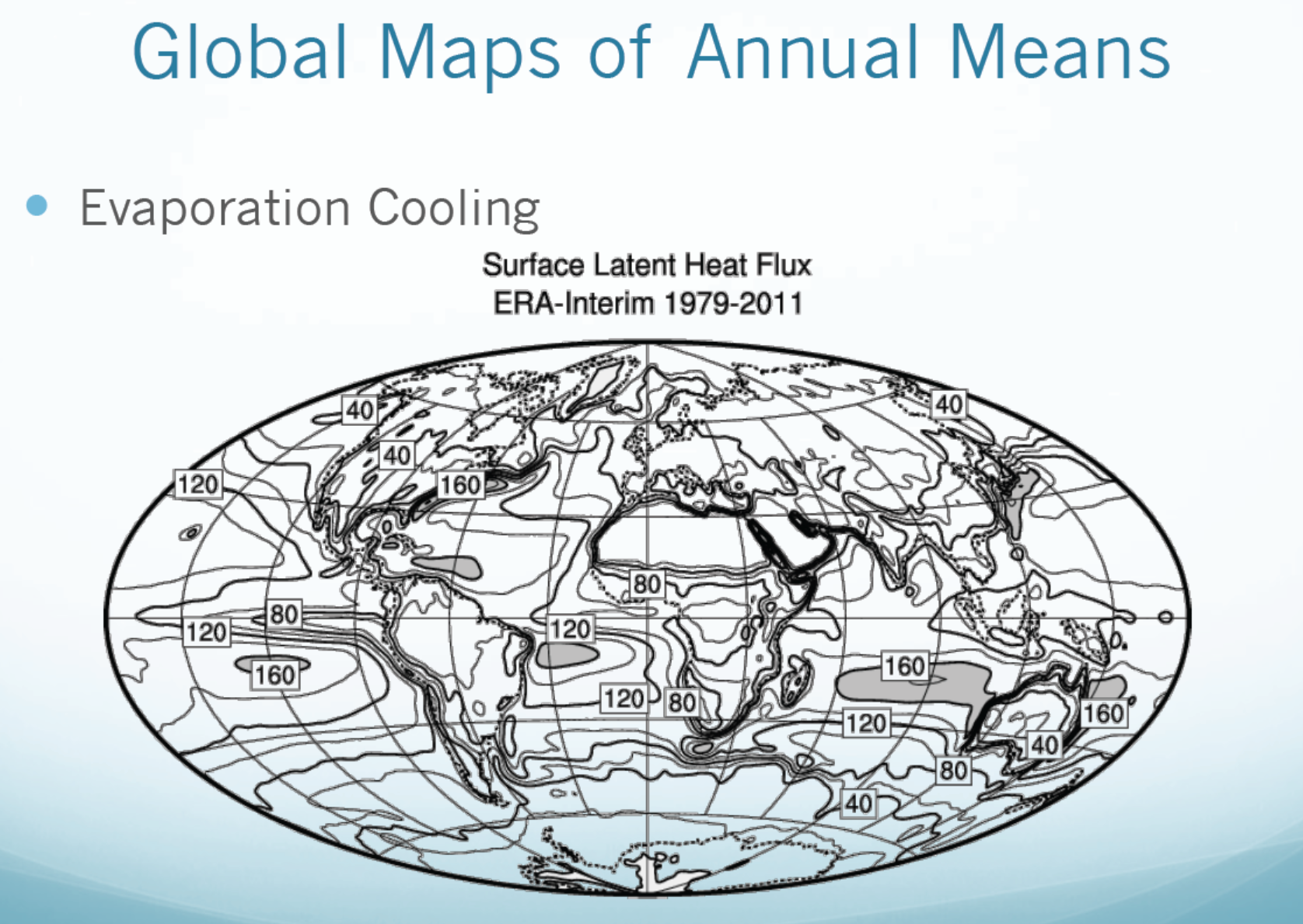 (W m-2)
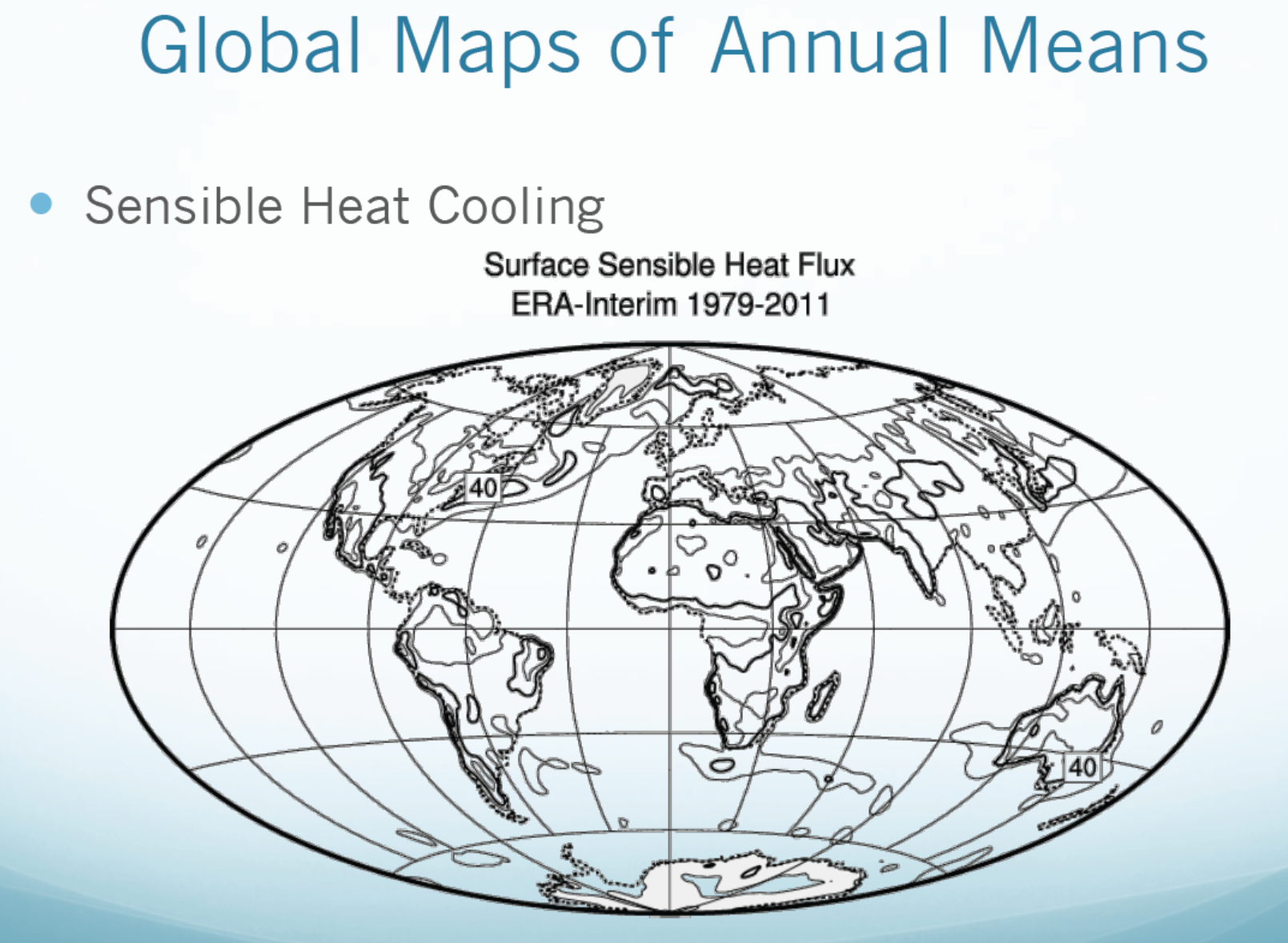 (W m-2)
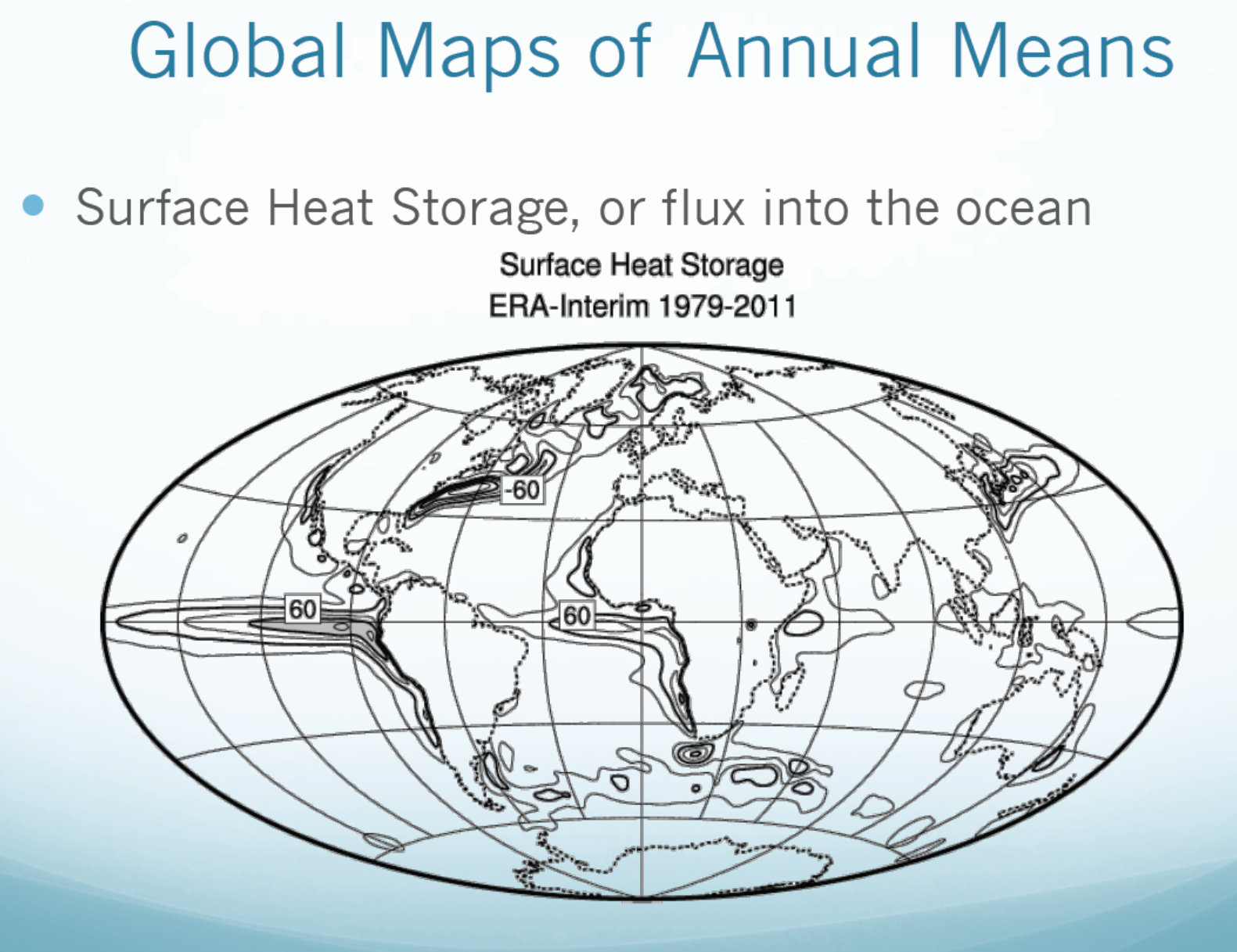 (W m-2)
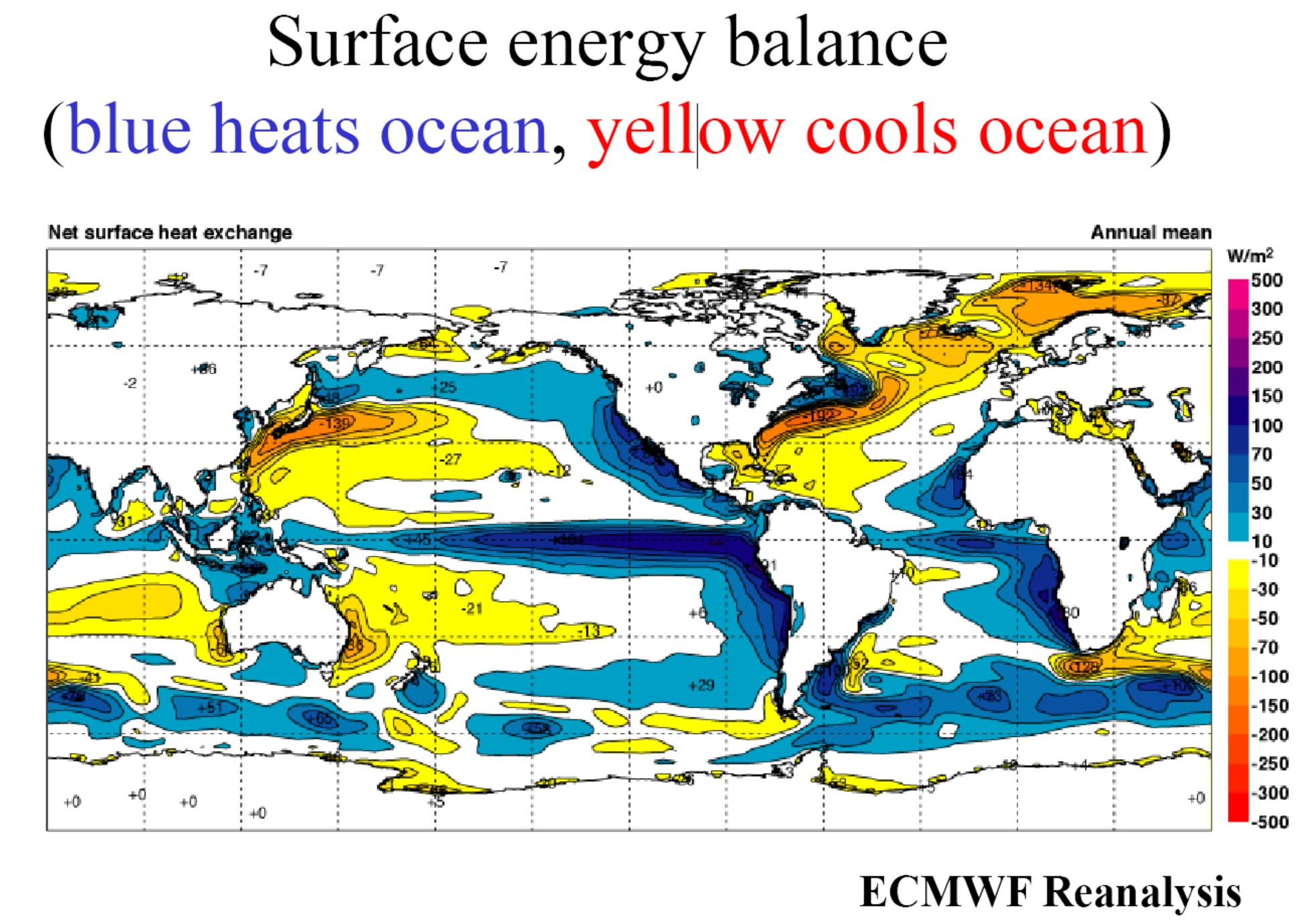 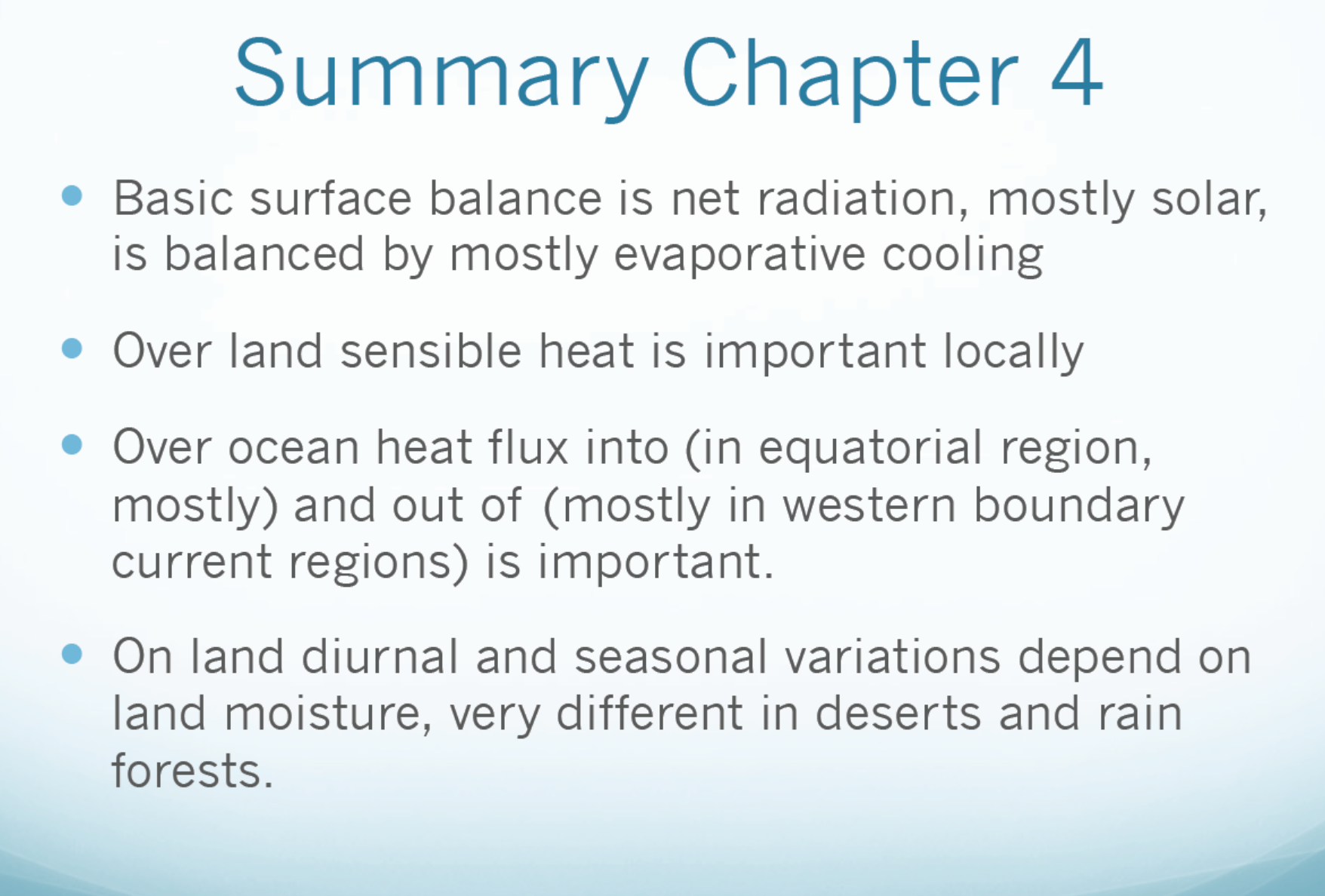 Surface Energy Balance:
where 

        U/ t  = energy storage change within the surface layer
                  S  = net shortwave (i.e. solar) radiation into the layer (positive down)
                  L  =  net longwave (i.e. infrared) radiation into the layer (positive down) 
		       E = latent heat flux (positive upward), v(MJ/kg)=2.50-2.36x10-3 T(oC) is latent heat
                 SH = sensible heat flux (positive upward)
                   G = downward heat flux through conduction (often small)  
                  Aw = net energy input associated with inflows and outflows of water (often 0)

      Thus, evaporation is constrained by and can be derived using the surface energy balance.
SH
E
S
L
Aw
G
Homework Assignments:
- Reading Assignments: Chapter 4 of Hartmann GPC
	  - Review my ppt slides
51
Next Lecture: 
The Hydrological Cycle and Climate
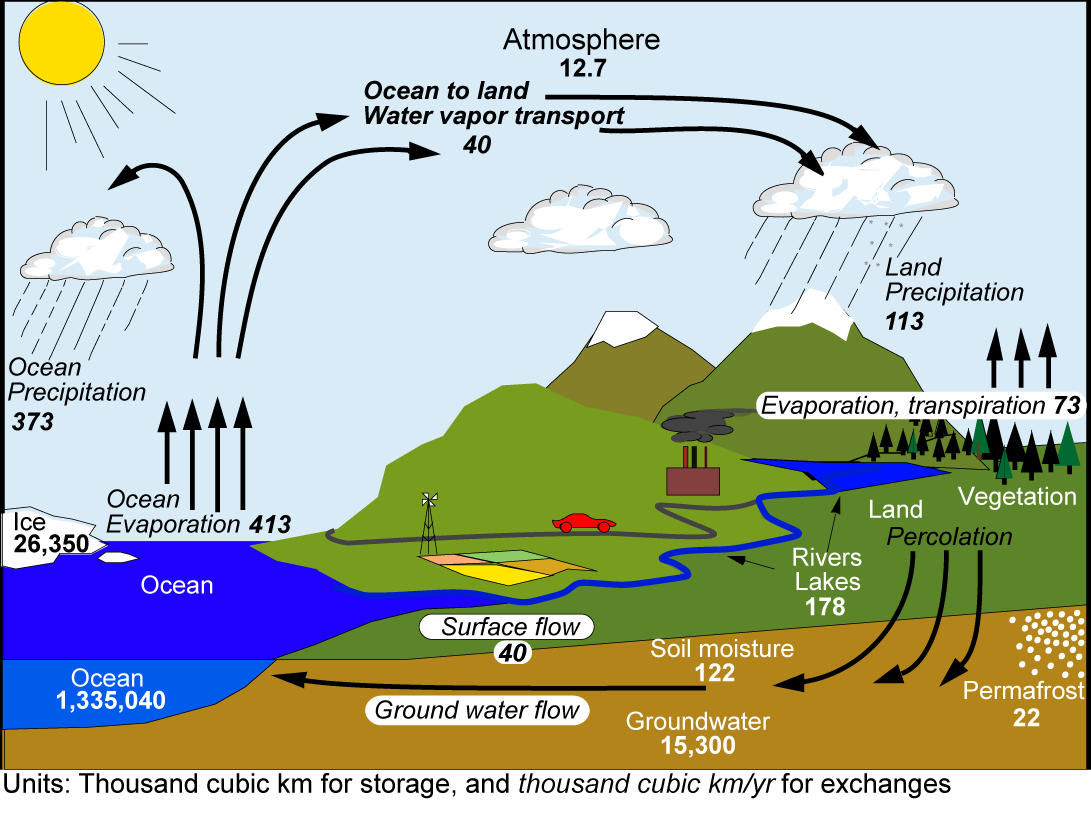 52